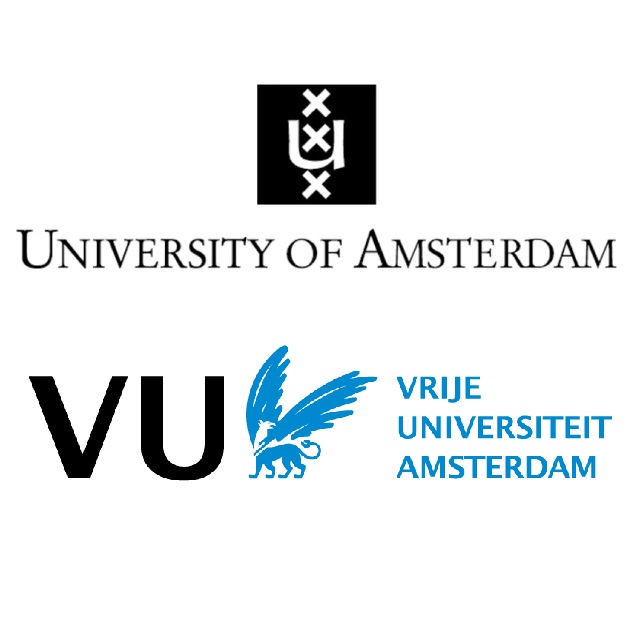 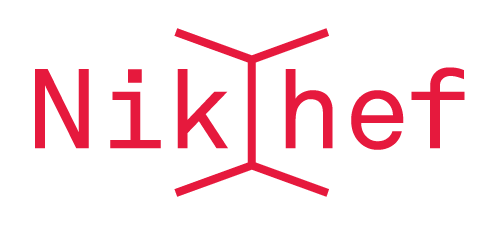 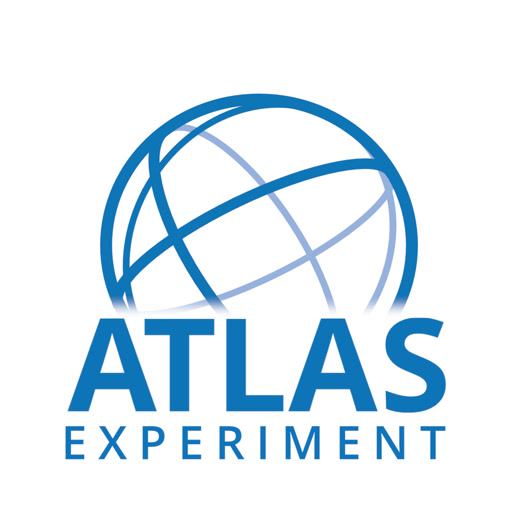 A search for triple-Higgs production with the ATLAS detector at the LHC
MSc thesis presentation
Jochem Bakker
Friday July 12, 2024
Supervisors: 
Tristan du Pree,
Carlo Pandini,
Osama Karkout
Outline of this talk
2
Particle physics:
What are fundamental building blocks of our universe? 

How are they formed?

What laws govern their behaviour?
3
Atoms
Ancient Greeks: all matter is composed of atoms
1897: J.J. Thomson discovers the electron
1911: Rutherford atomic model with electrons that orbit nucleus
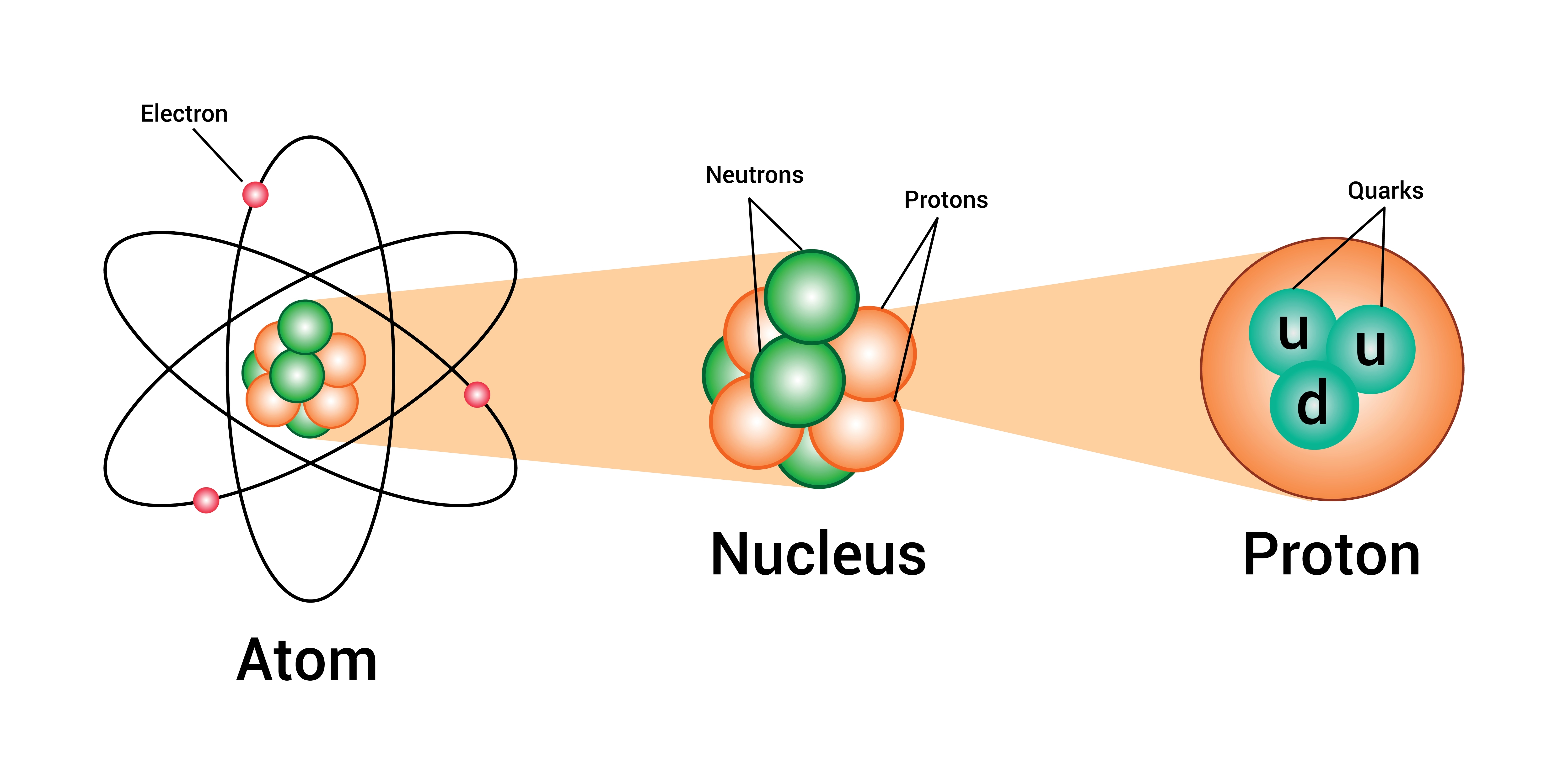 4
The Standard Model (SM)
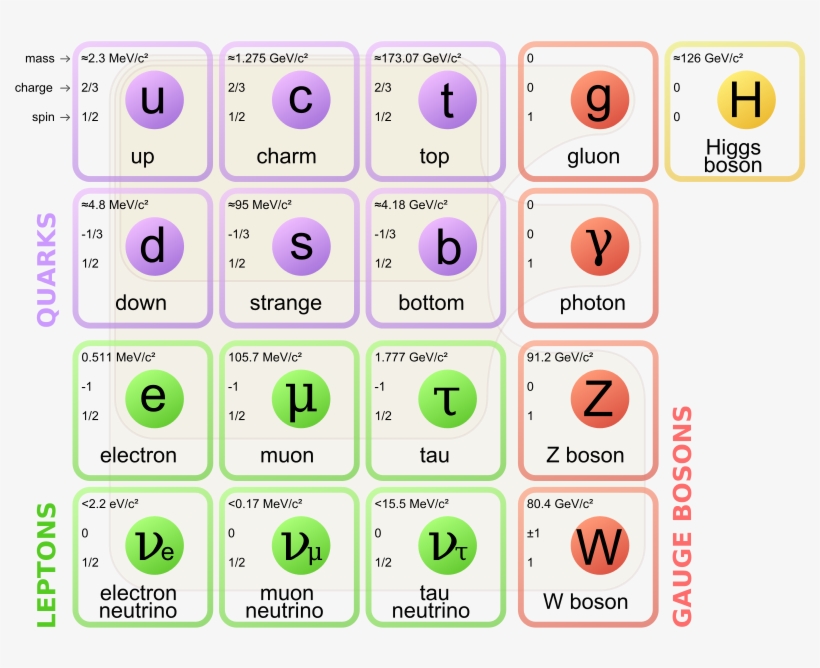 5
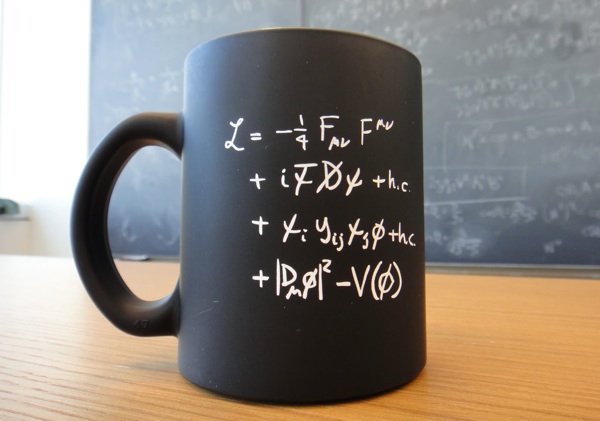 Fermions, gauge bosons and their interactions
The Higgs sector
6
The Higgs mechanism
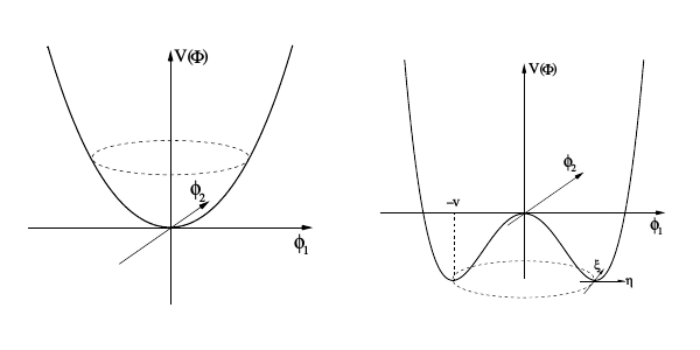 7
The Higgs potential
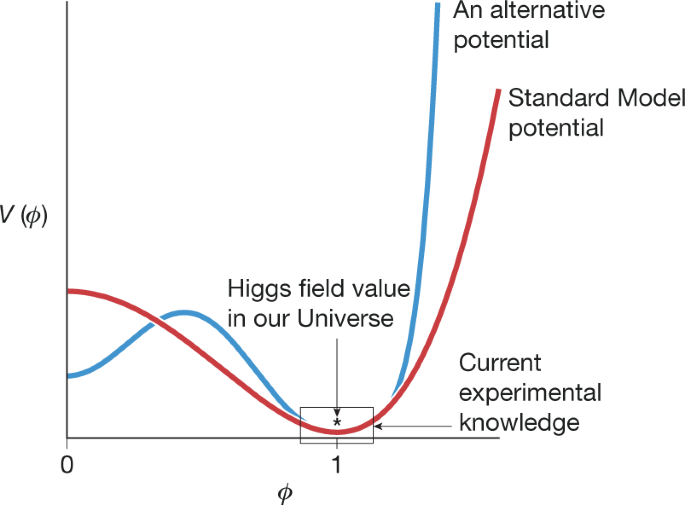 8
The Higgs self-coupling
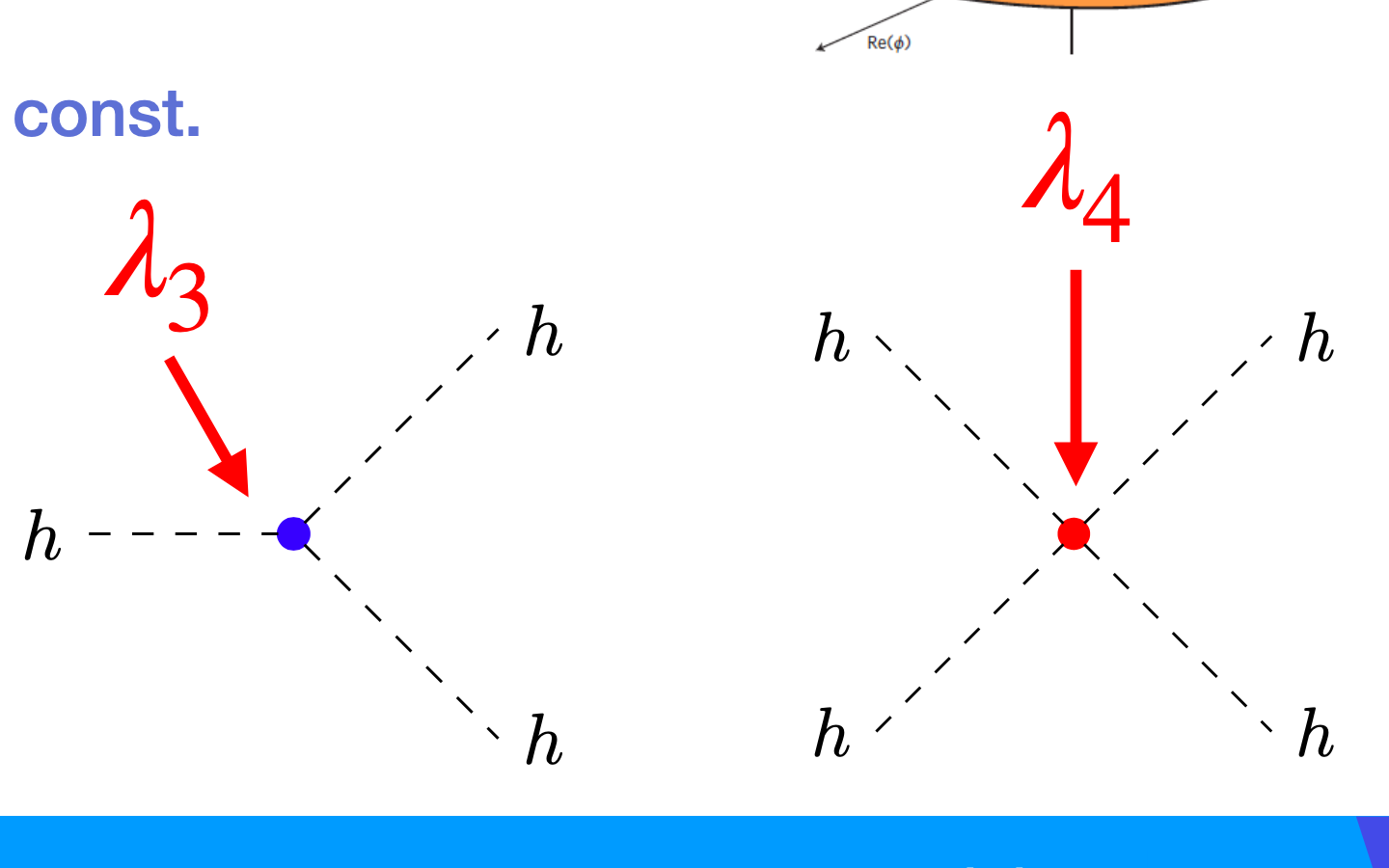 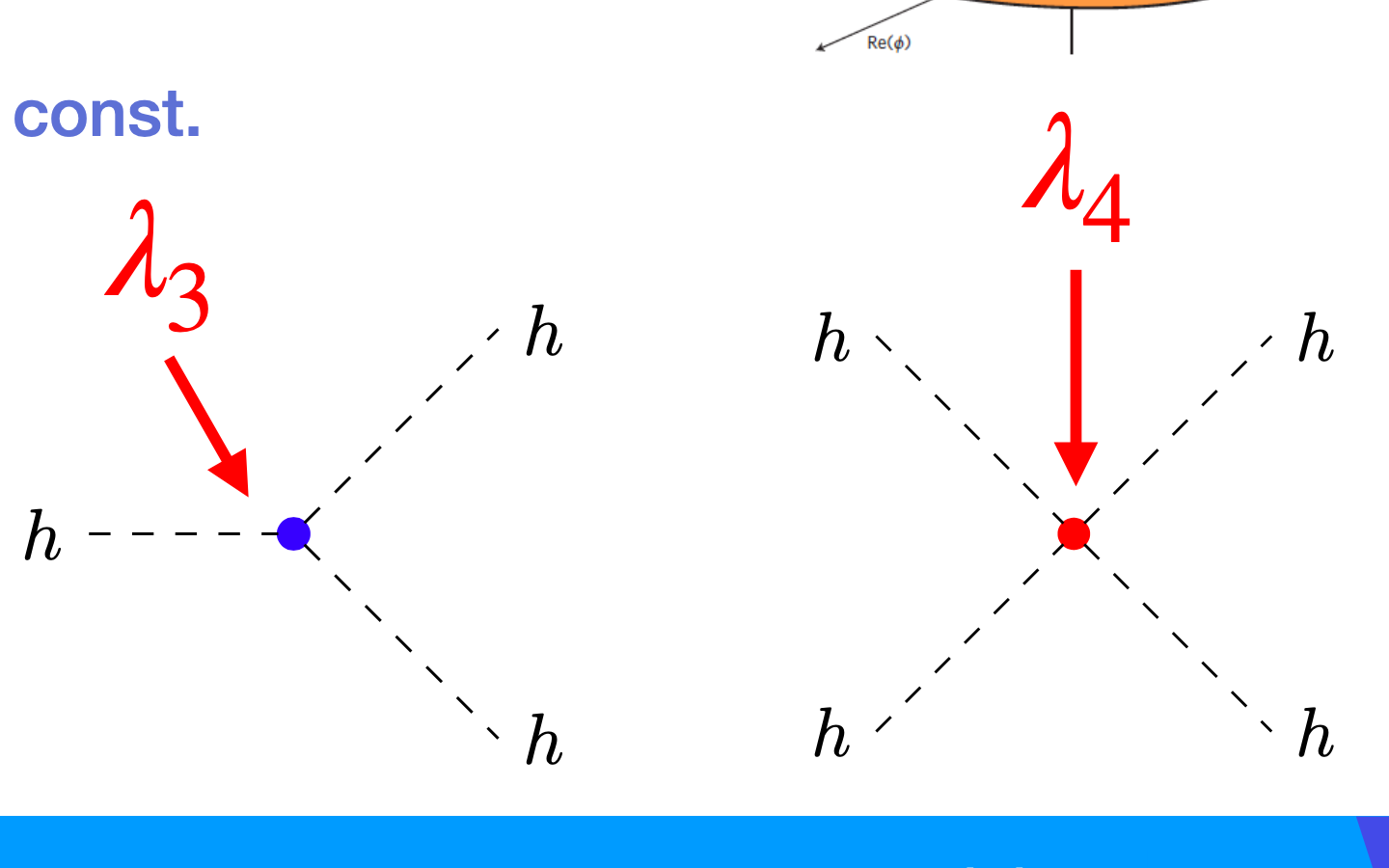 9
Di-Higgs and triple-Higgs production
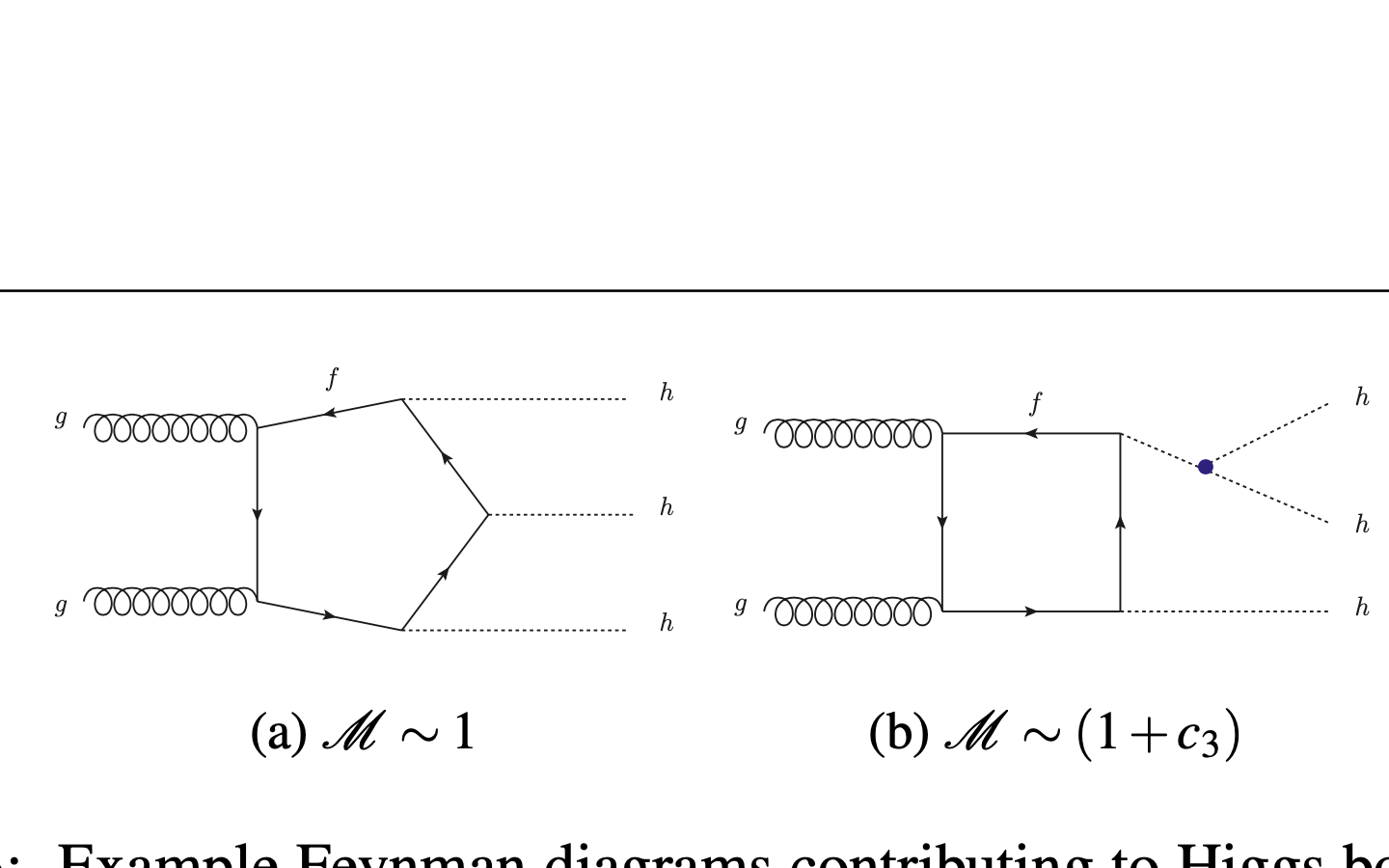 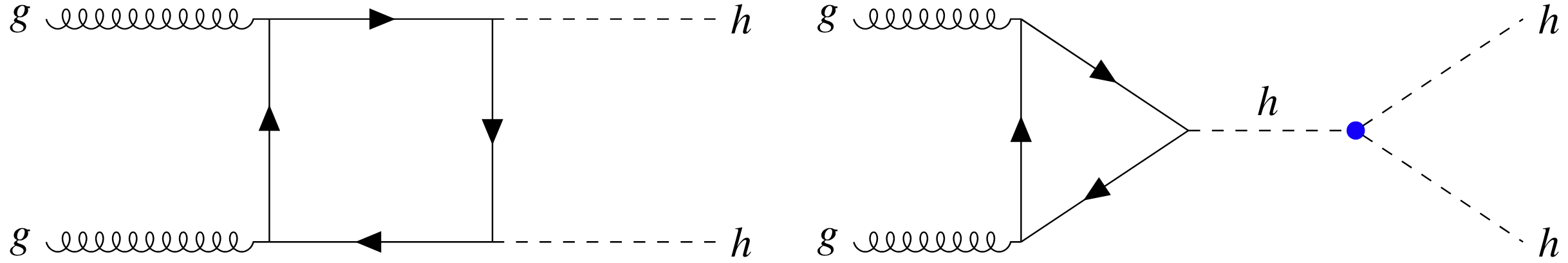 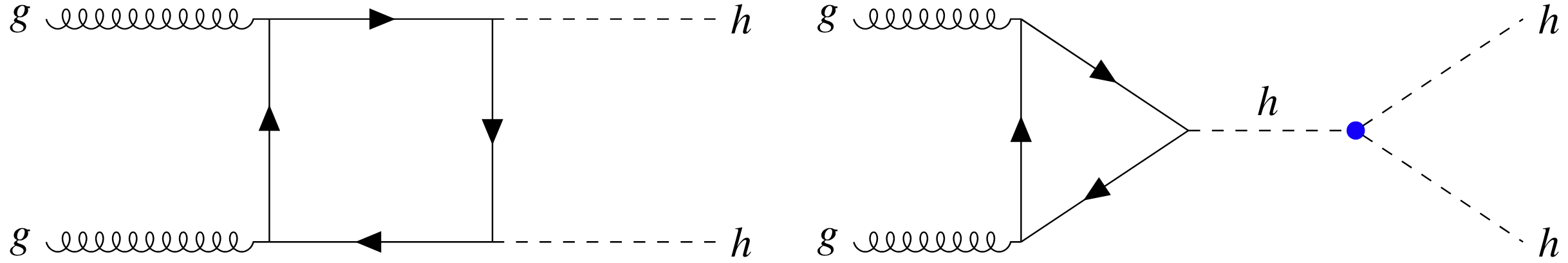 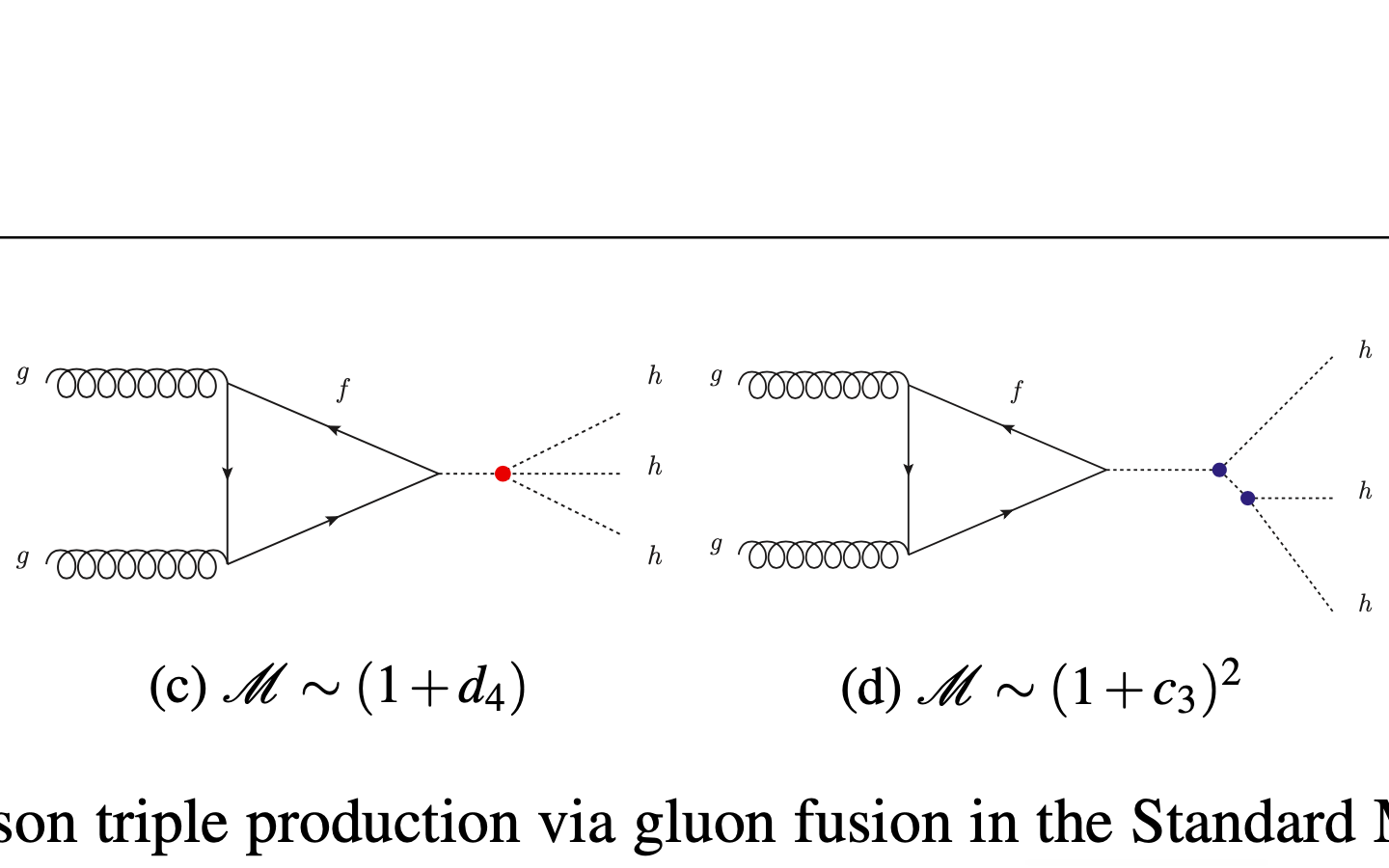 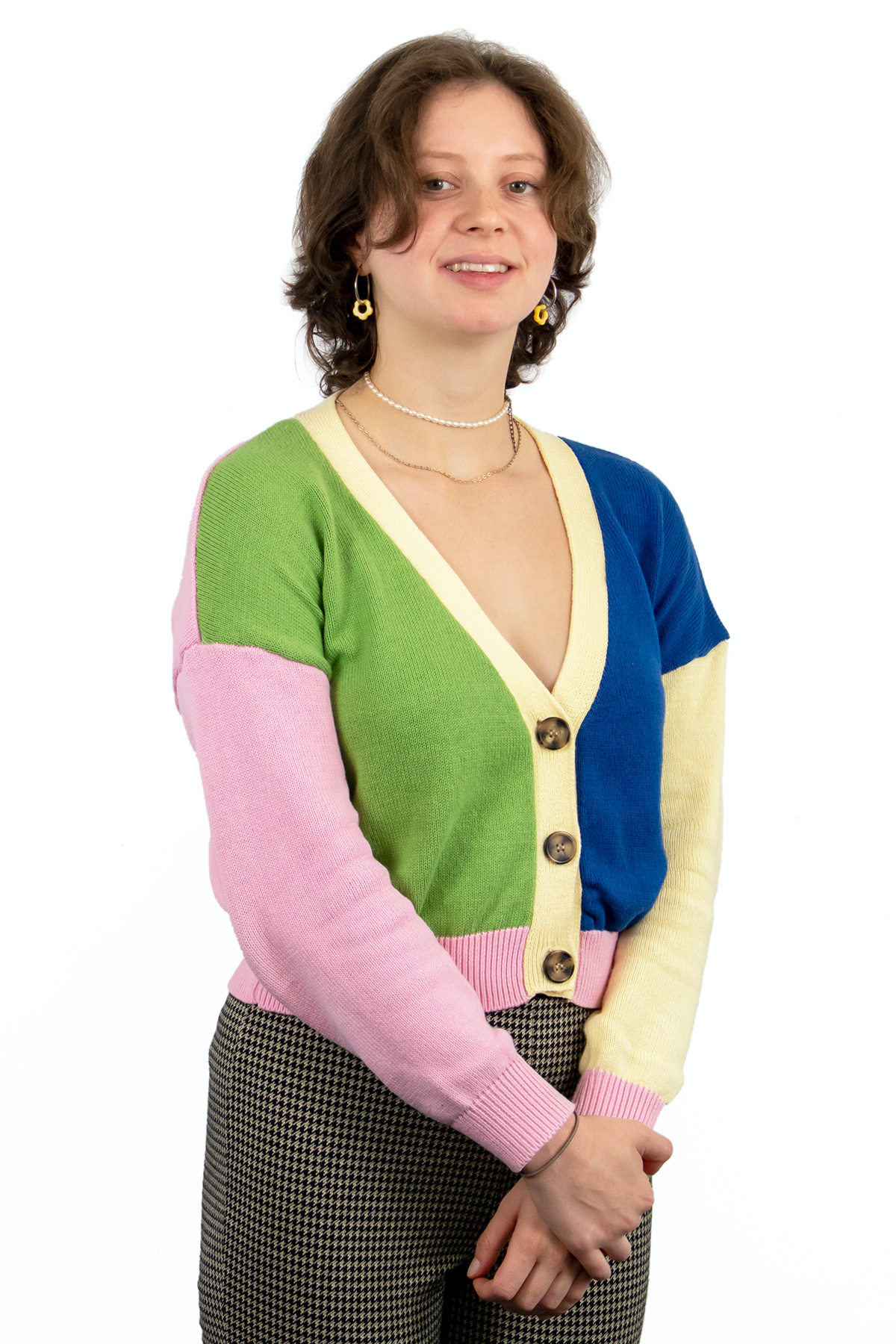 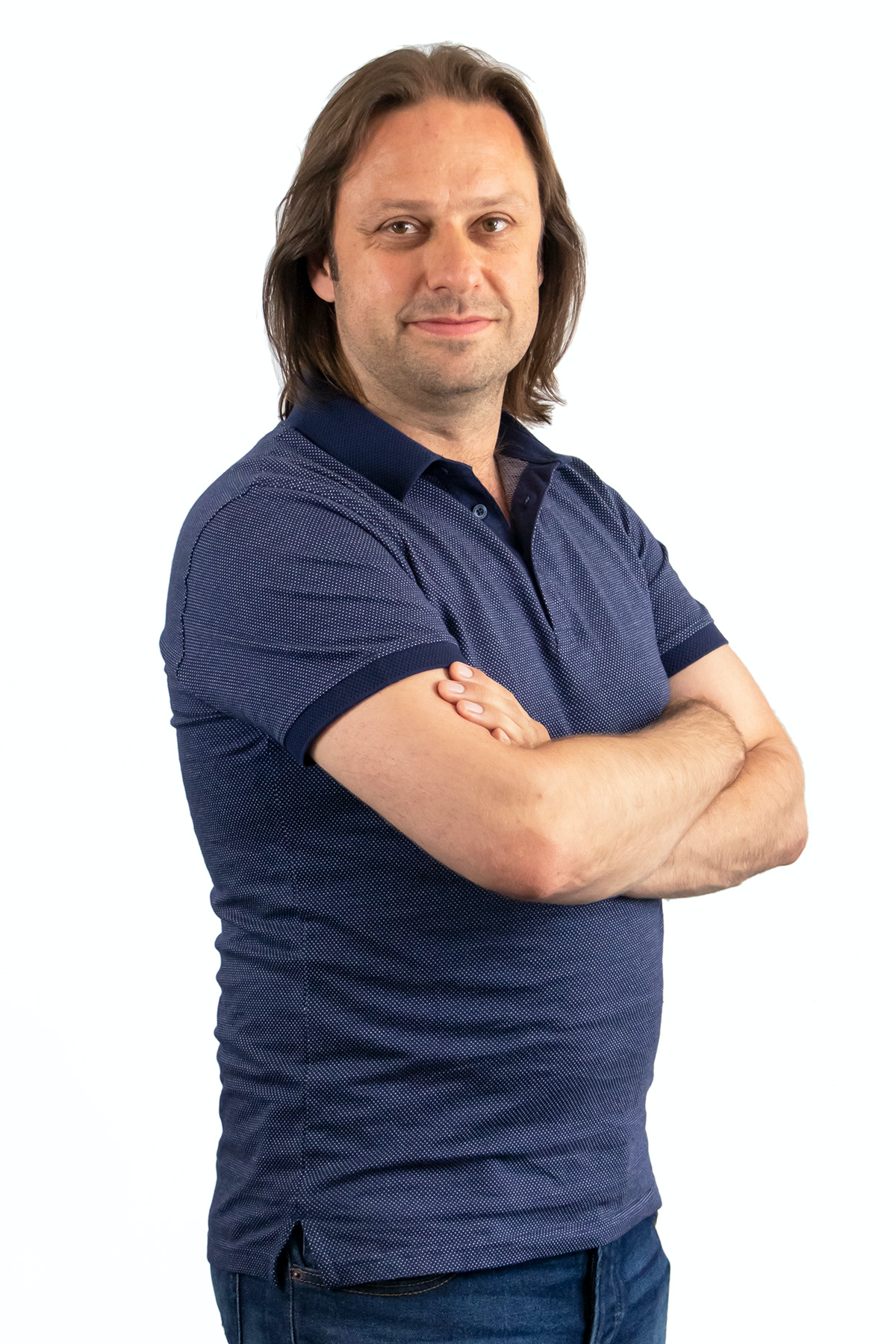 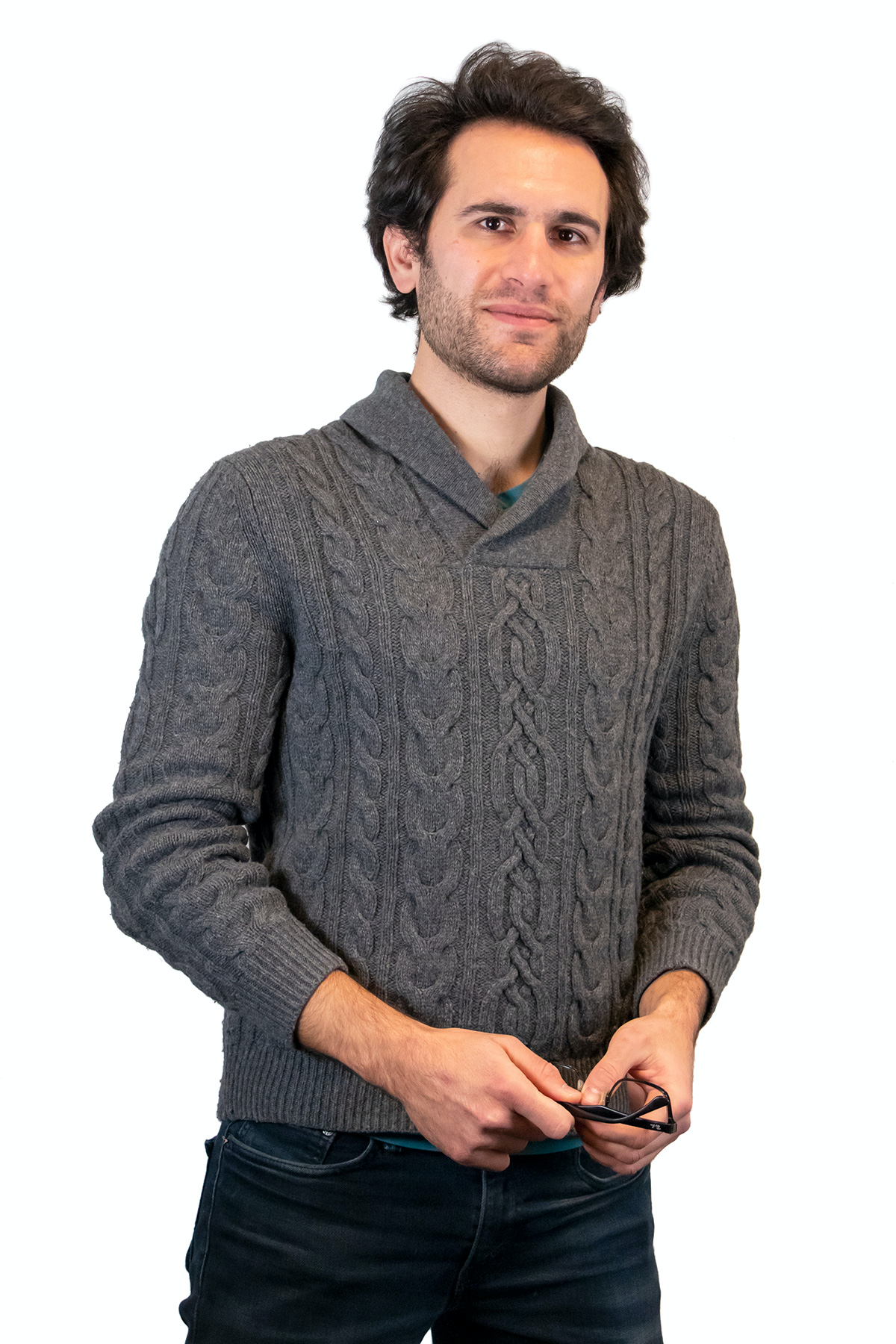 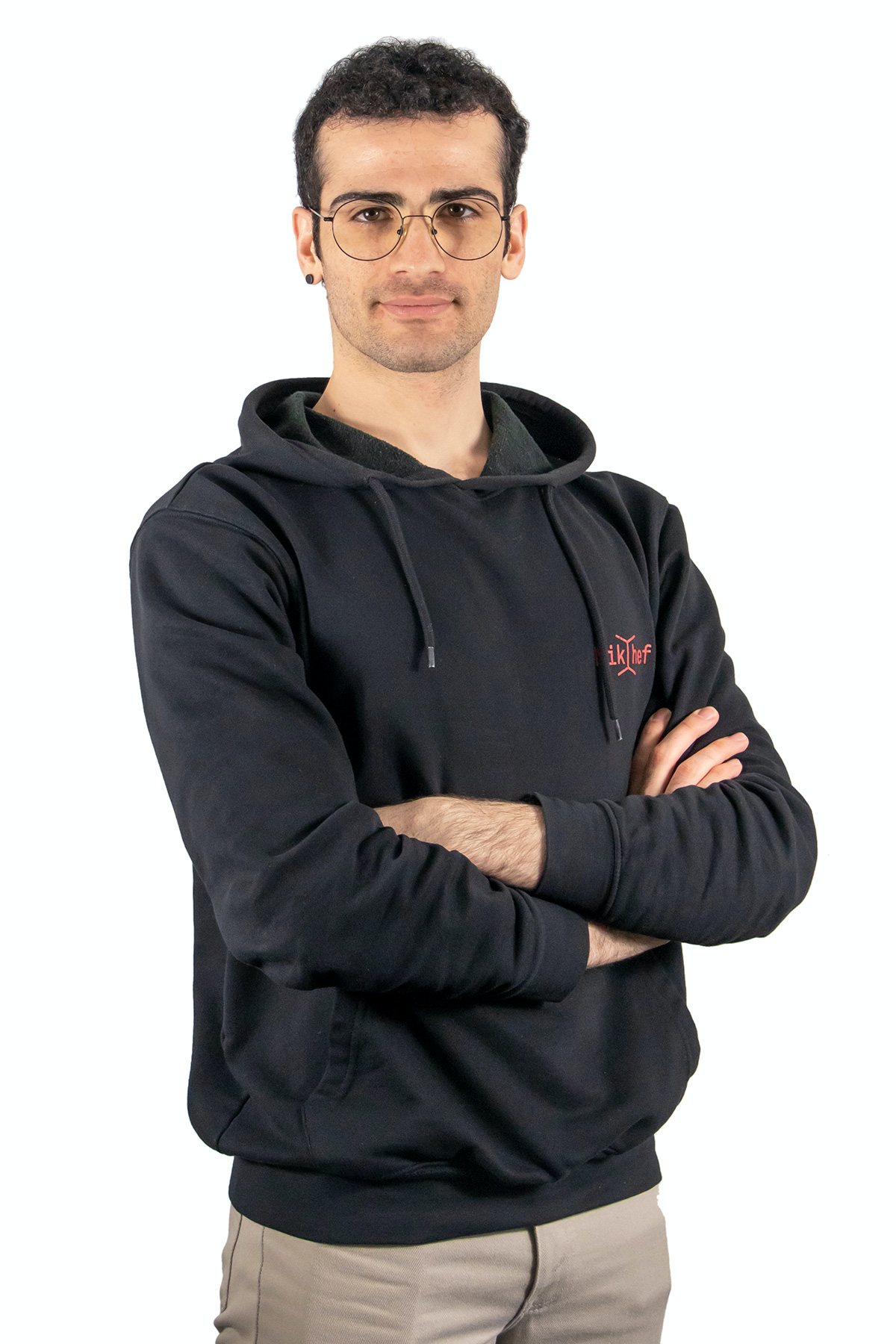 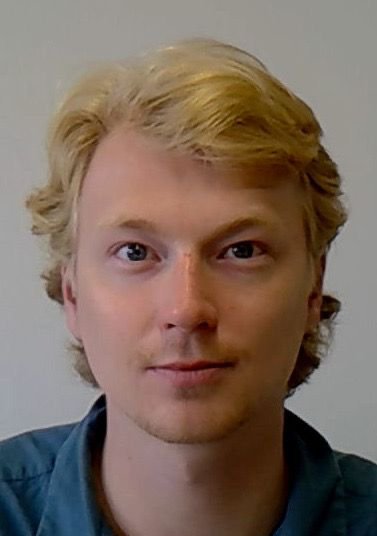 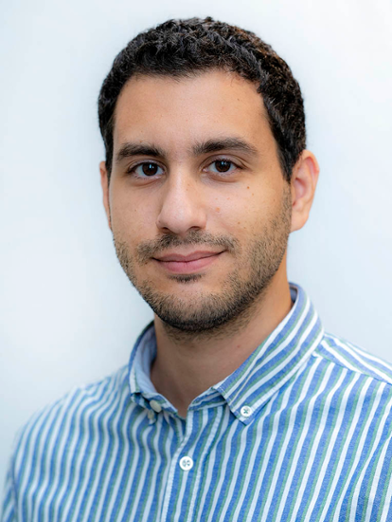 10
The Large Hadron Collider (LHC)
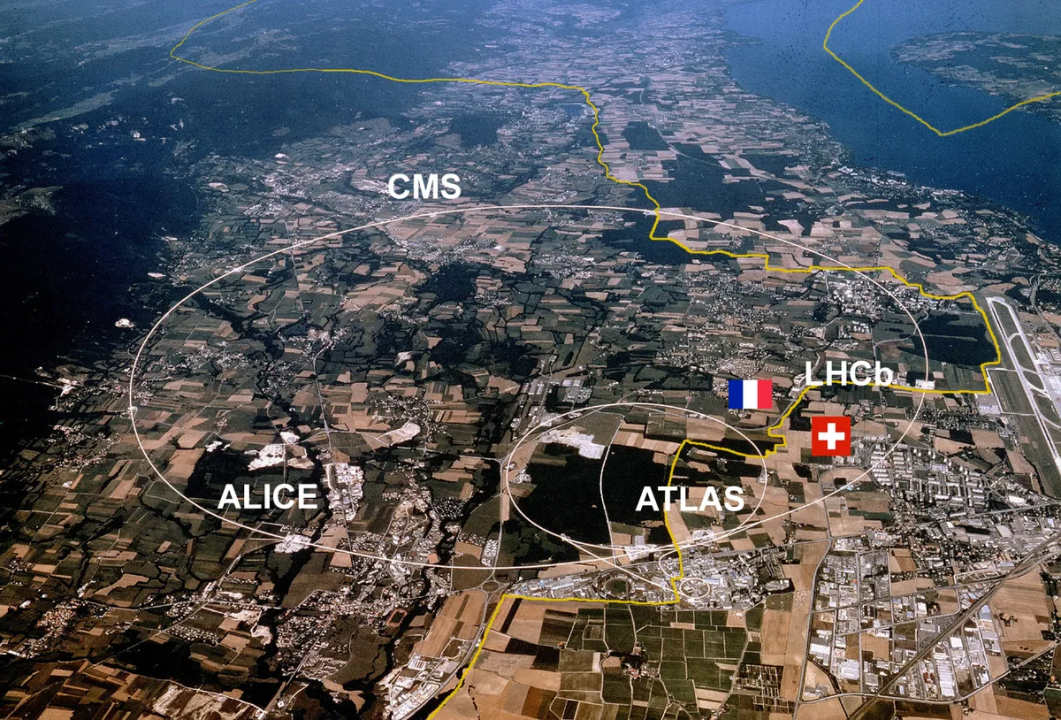 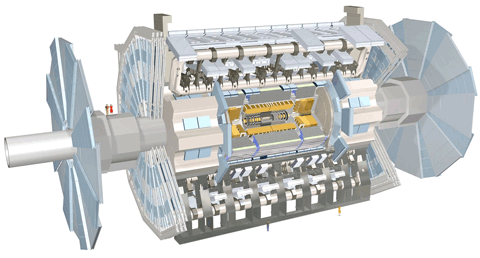 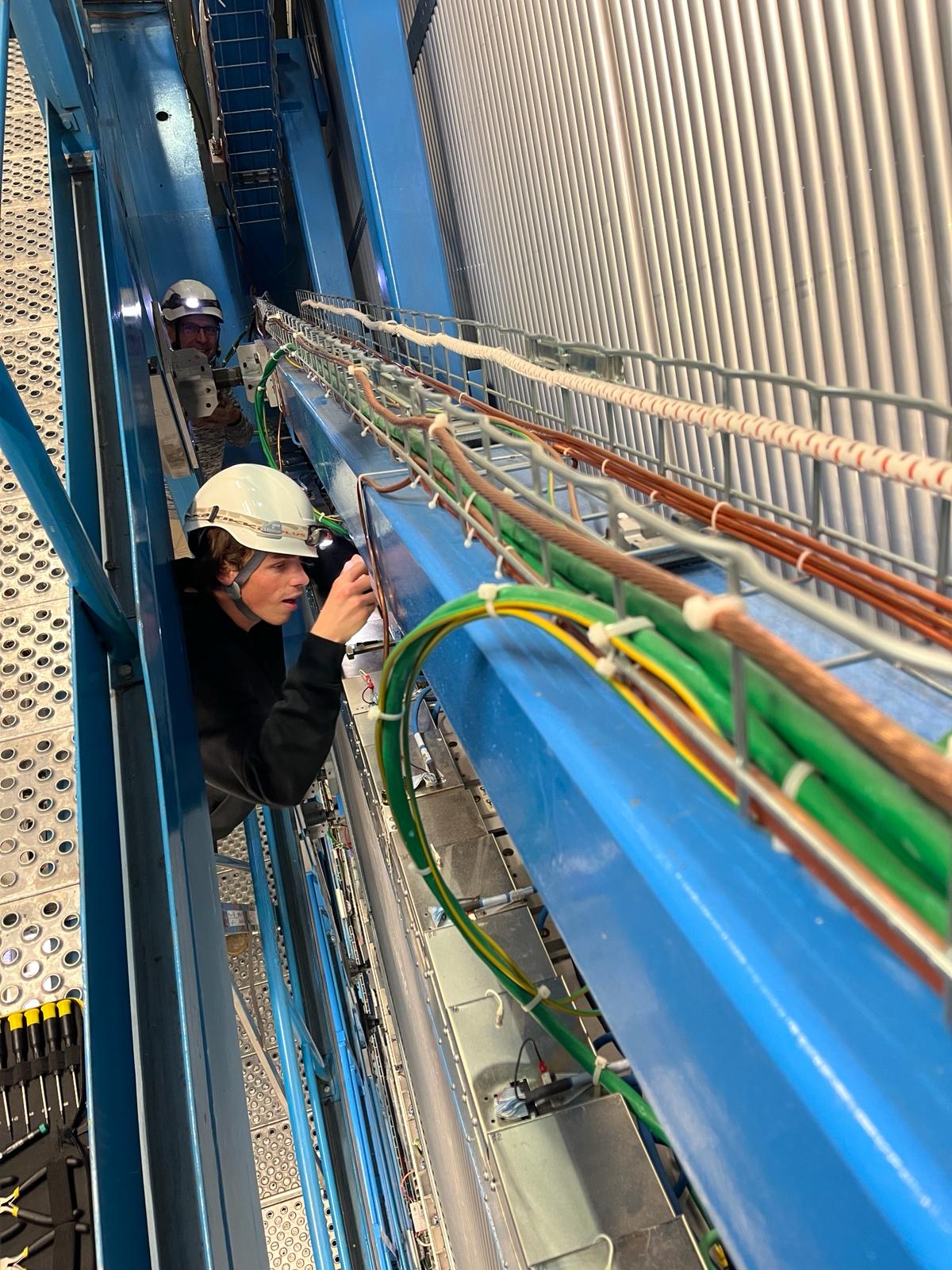 11
HHH events at the LHC
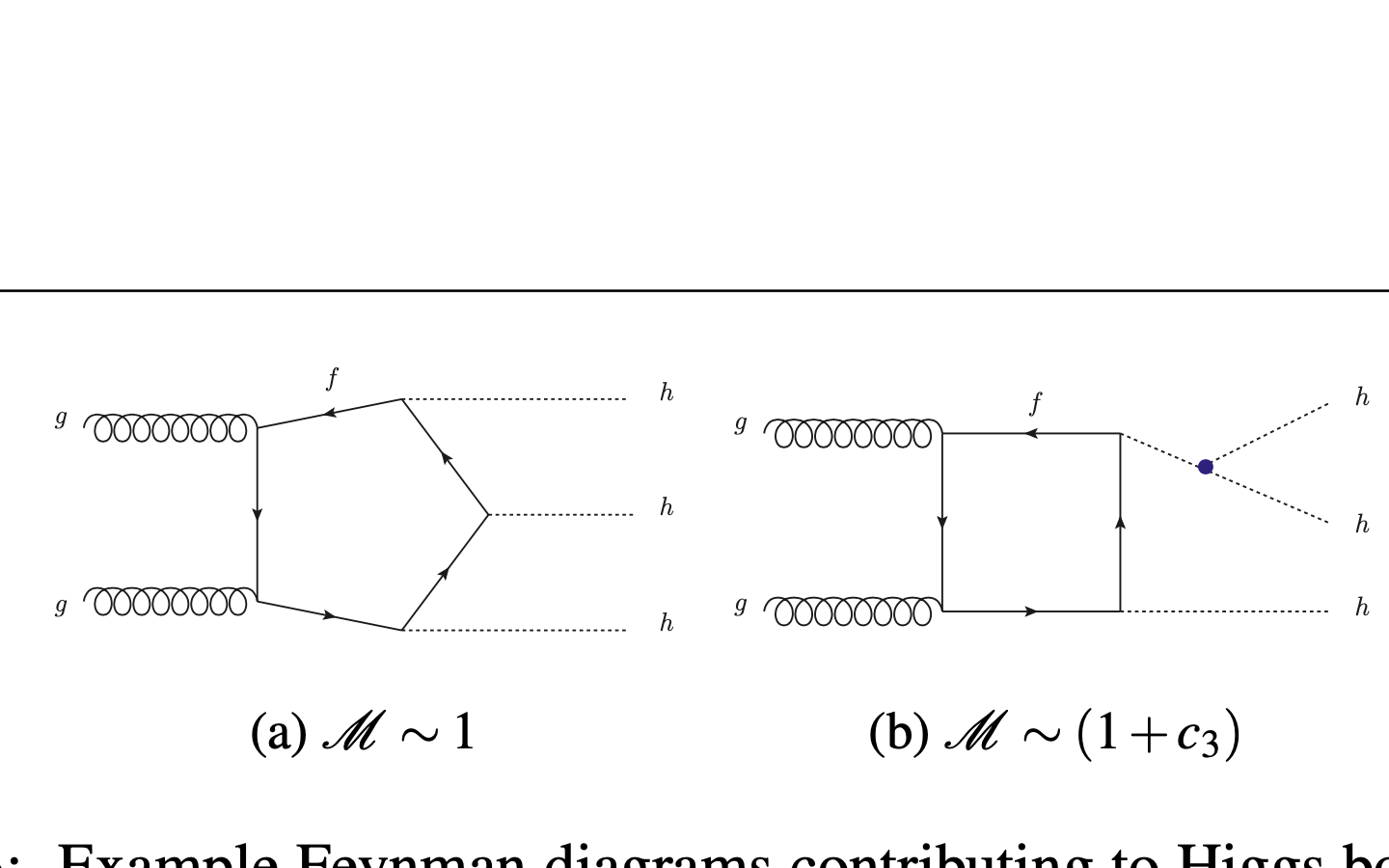 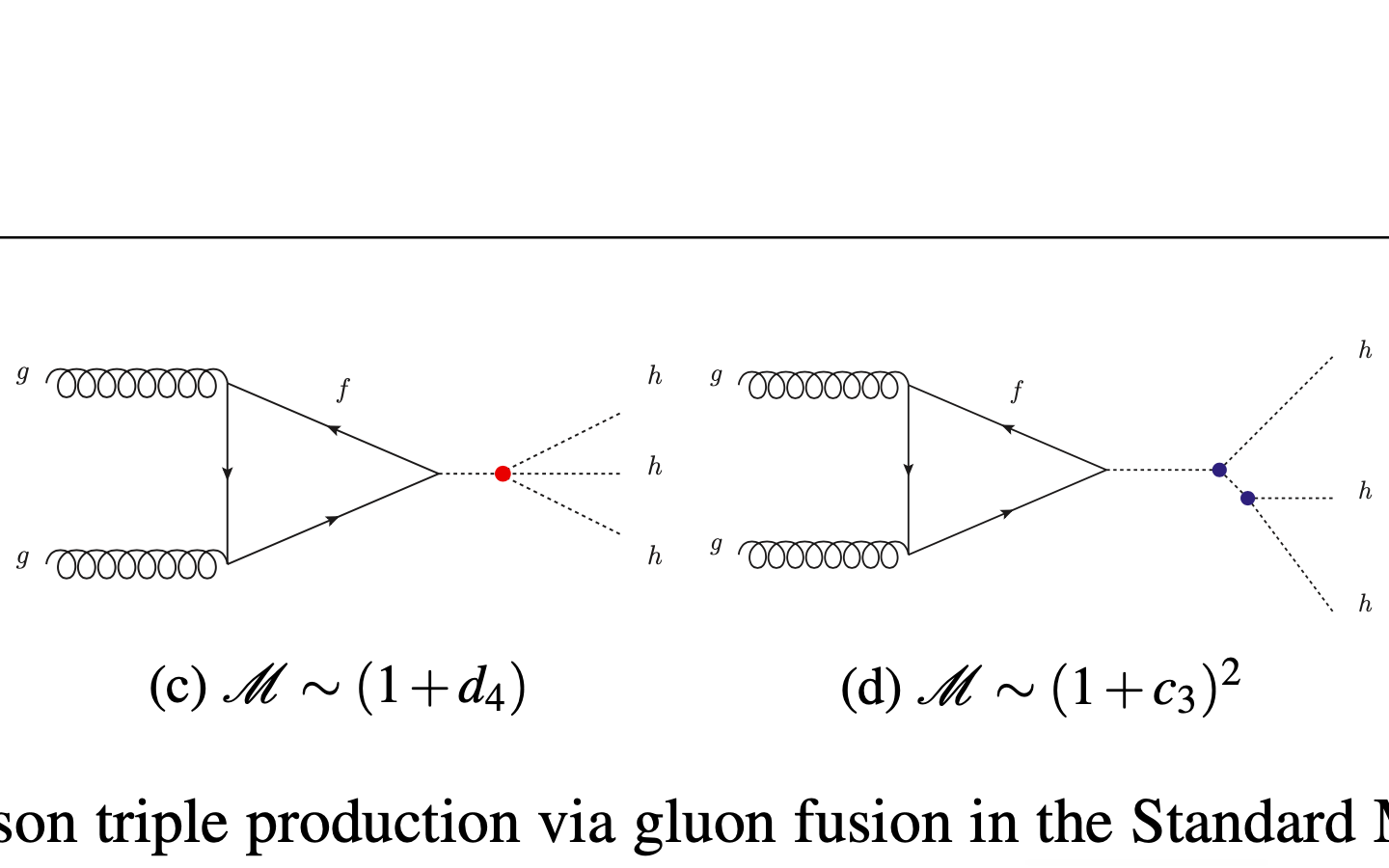 12
Varying the Higgs self coupling
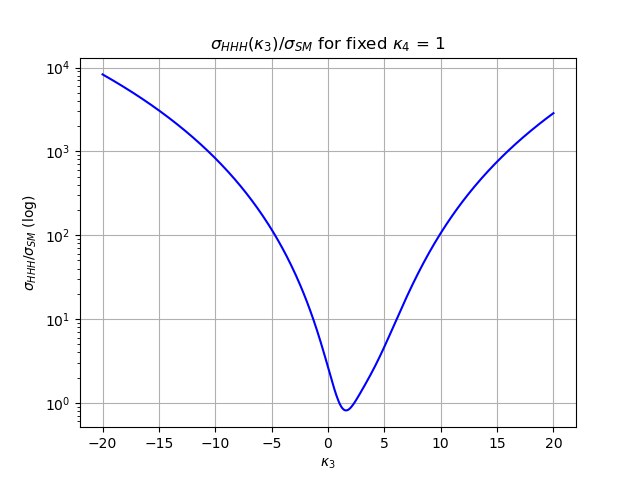 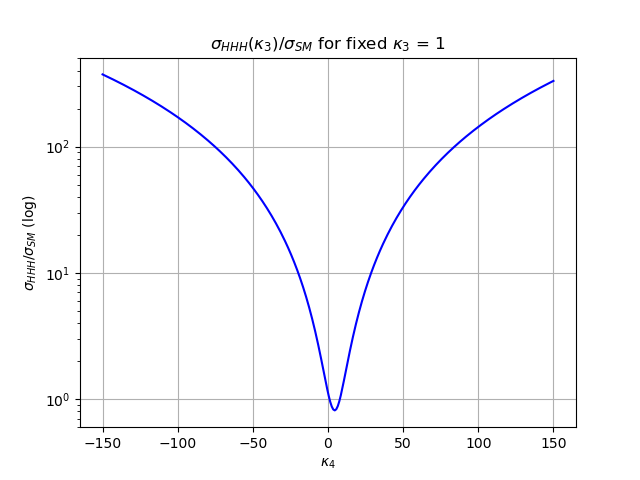 ~100 fb
~0.1 fb
13
How does the kinematic of HHH change when 𝜅3 and 𝜅4 vary?
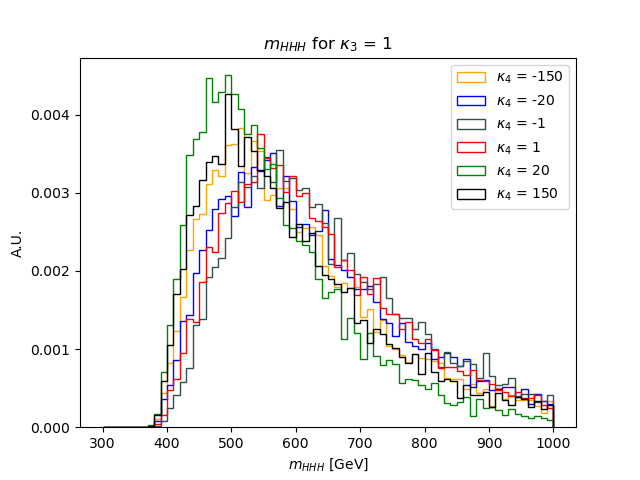 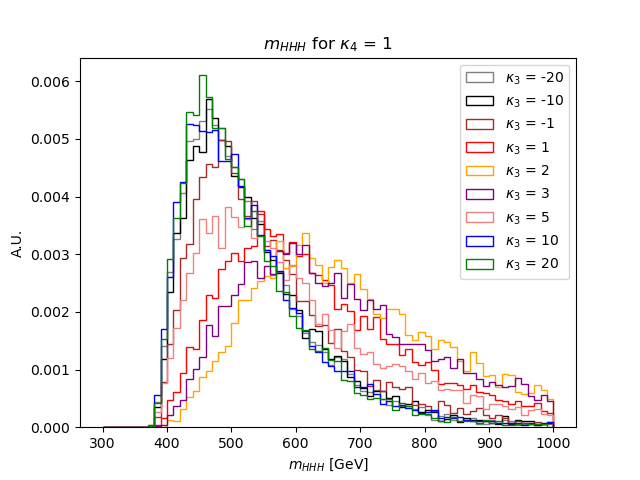 SM
SM
varying 𝜅3
varying 𝜅4
14
Higgs decay in the ATLAS detector
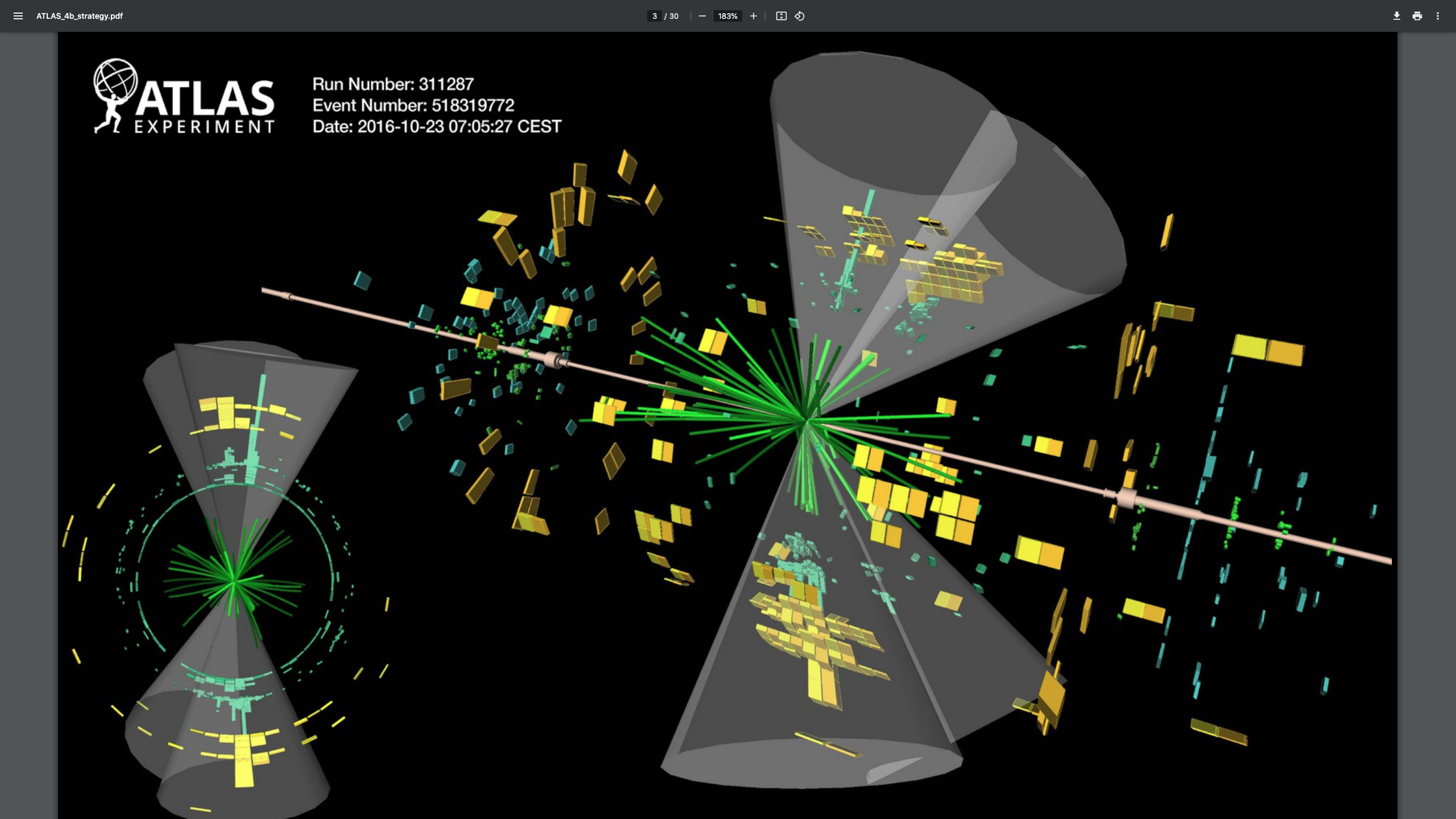 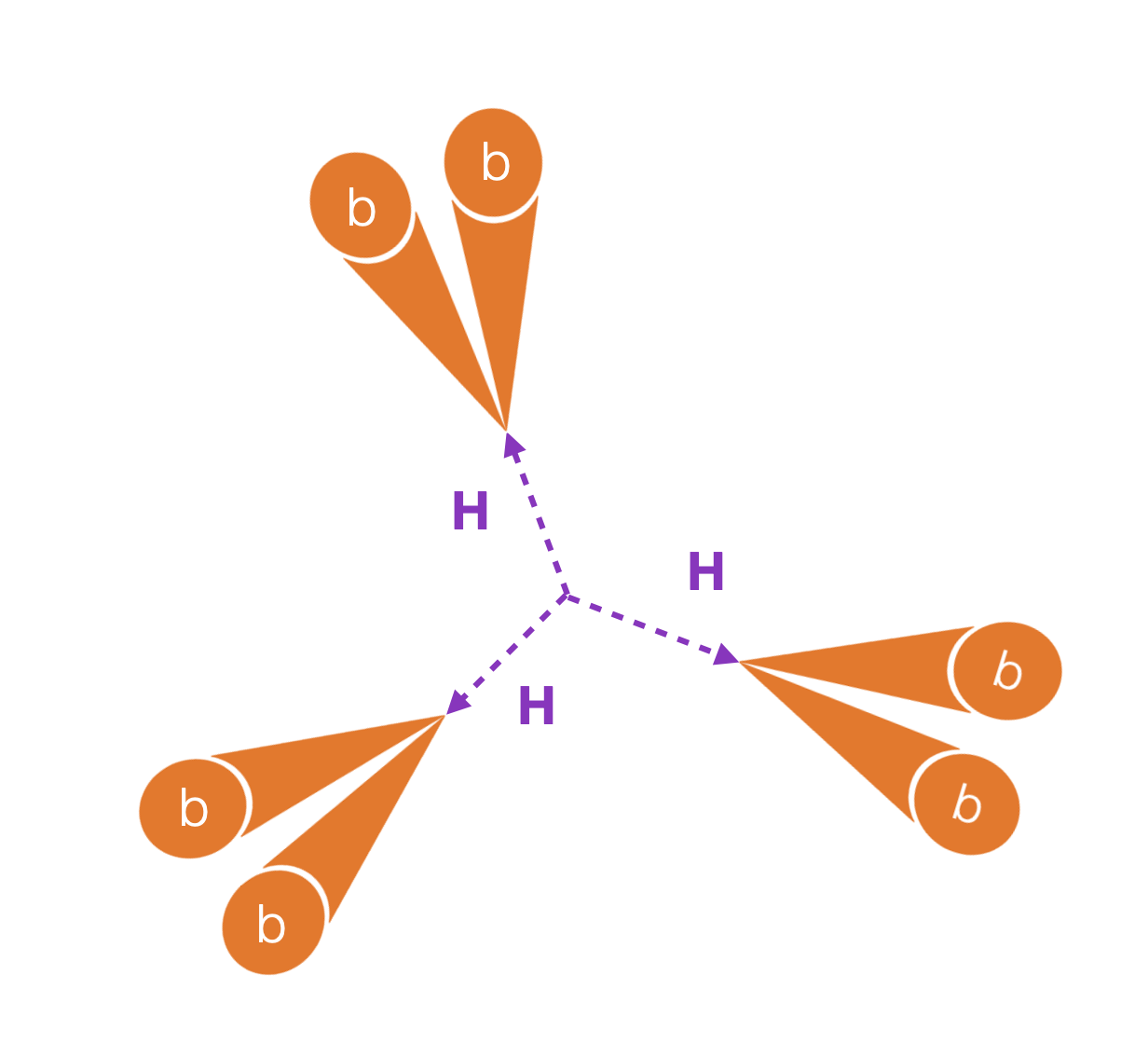 15
Event selection and categorization
At least 6 jets
Selected events
4 b-jets
5 b-jets
≥6 b-jets
This procedure is applied to both background events and signal events. 
How are these samples formed?
16
Background modeling
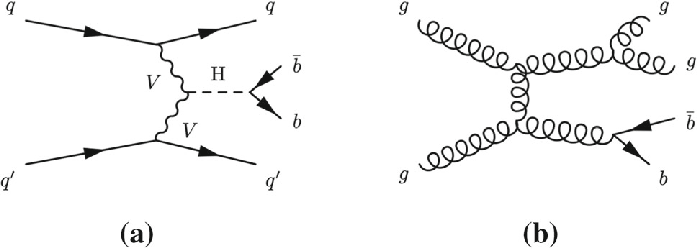 17
HHH signal for varying 𝜅3 and 𝜅4
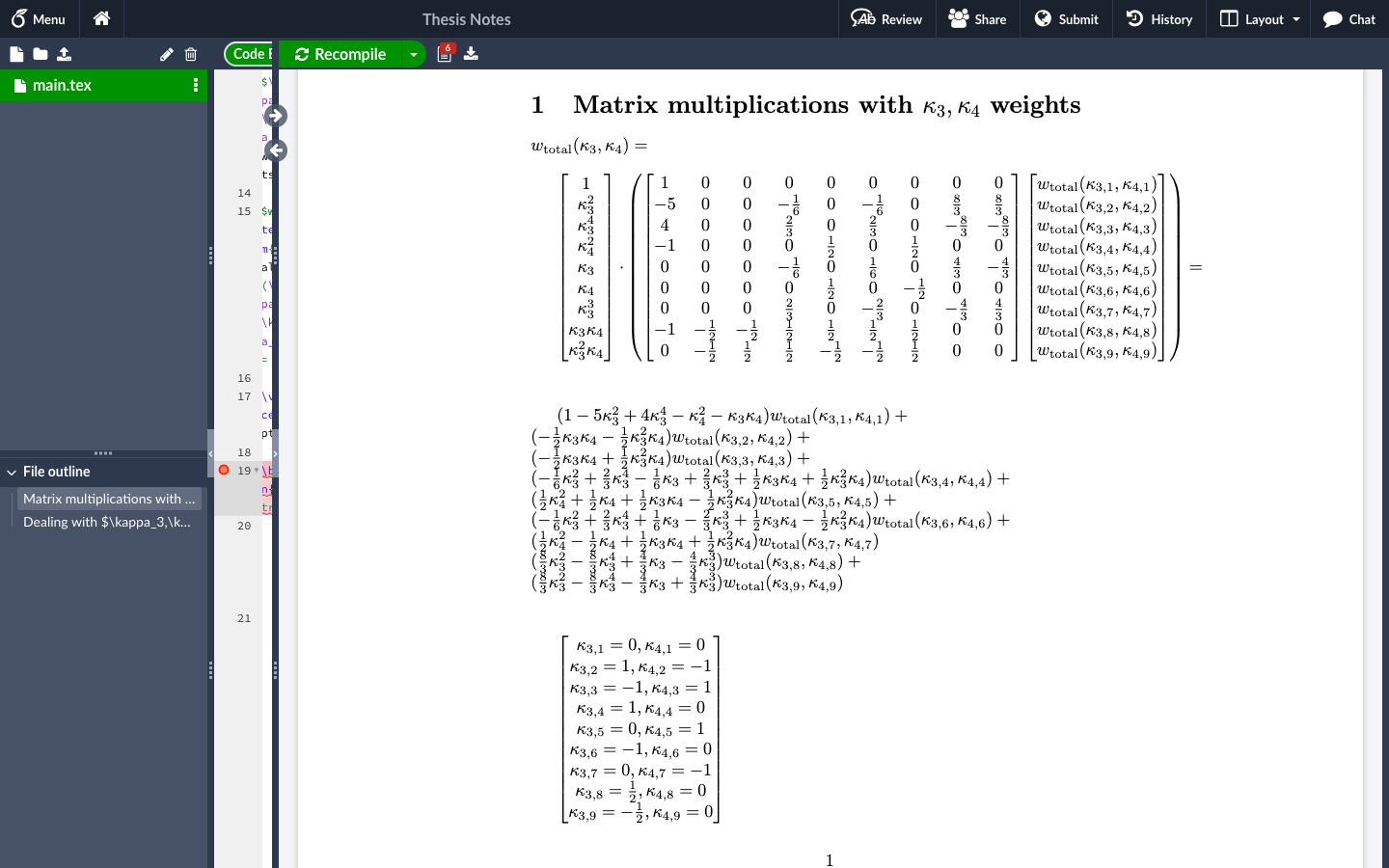 We want to simulate the signal for varying 𝜅3 and 𝜅4 

Computationally too extensive to simulate signal for complete 𝜅3 and 𝜅4 phase-space 
We simulate the signal for 9 basis vector 𝜅3,𝜅4 -combinations (same MadGraph model) 
Using the parametric formula we can now calculate the weights of any 𝜅3,𝜅4-combination
Basis vector:
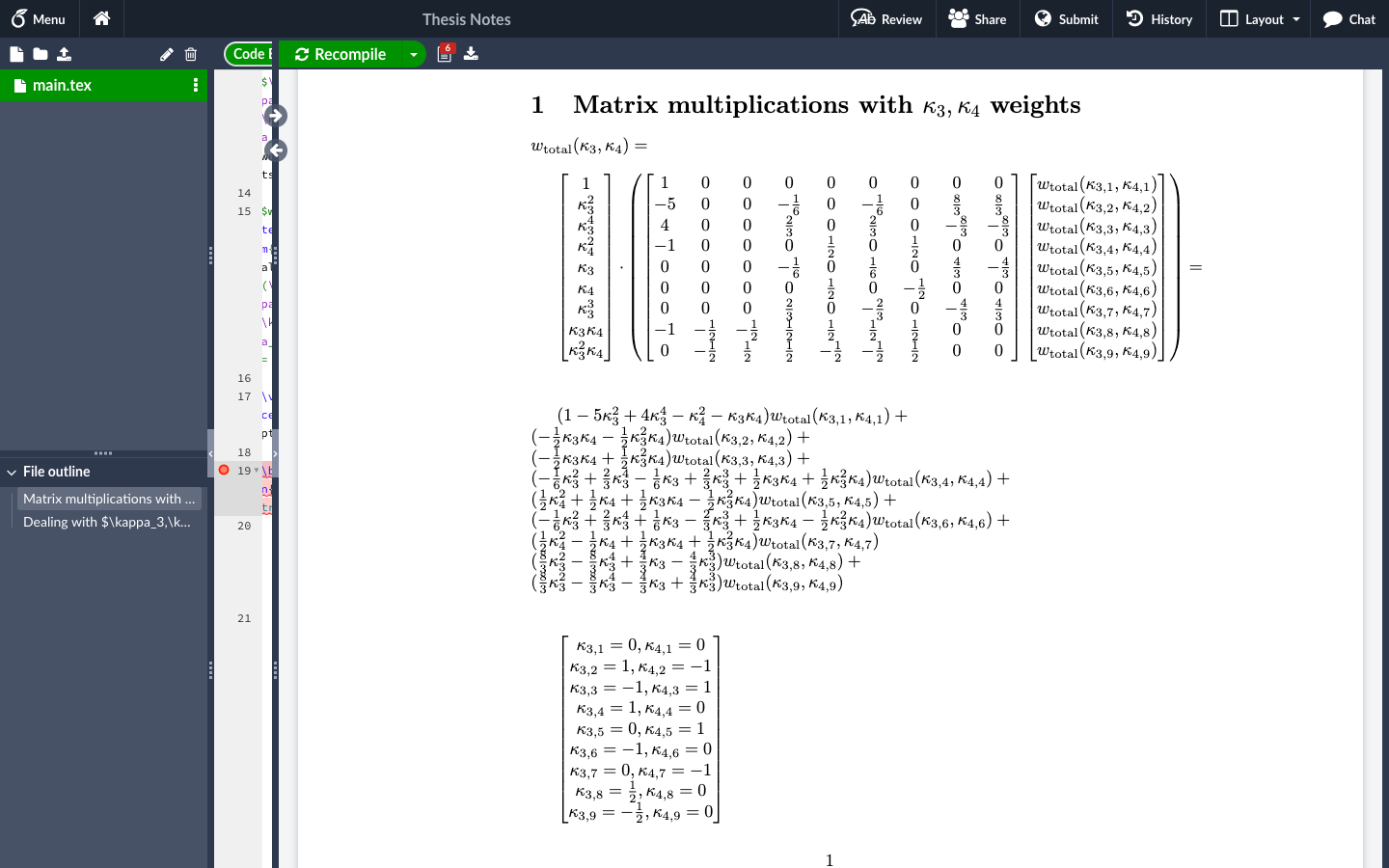 18
HHH(6b) kinematic distributions with varying 𝜅3
SM
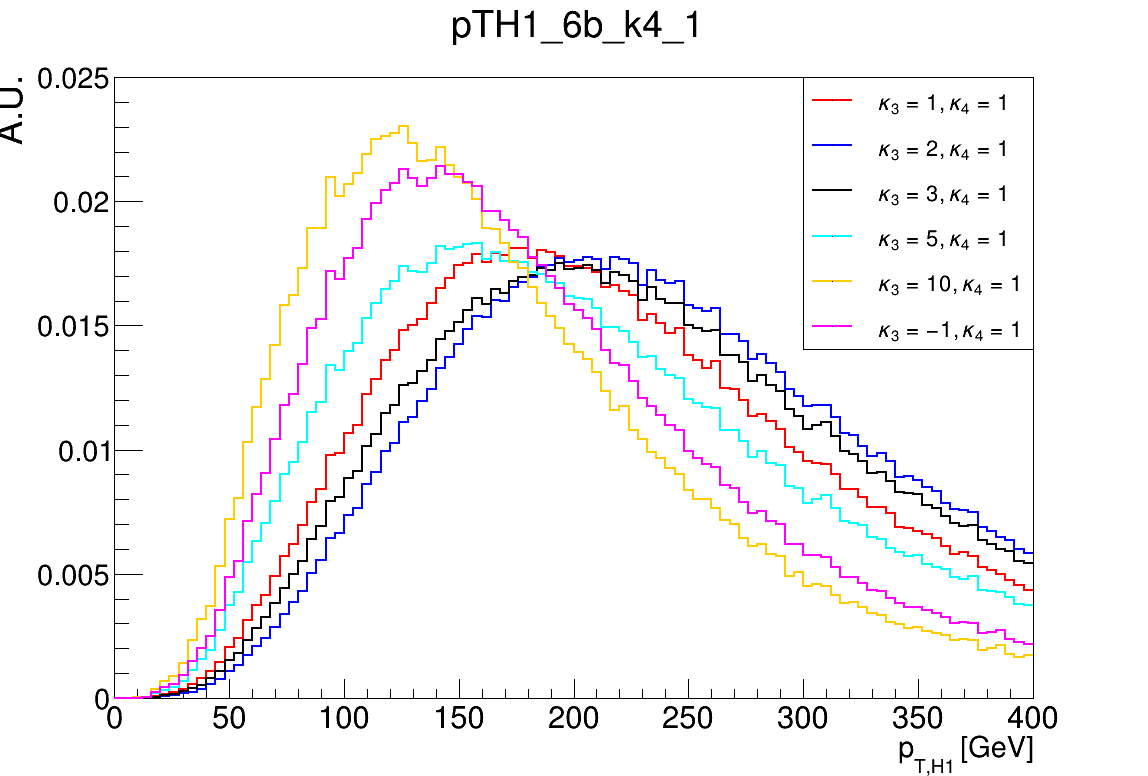 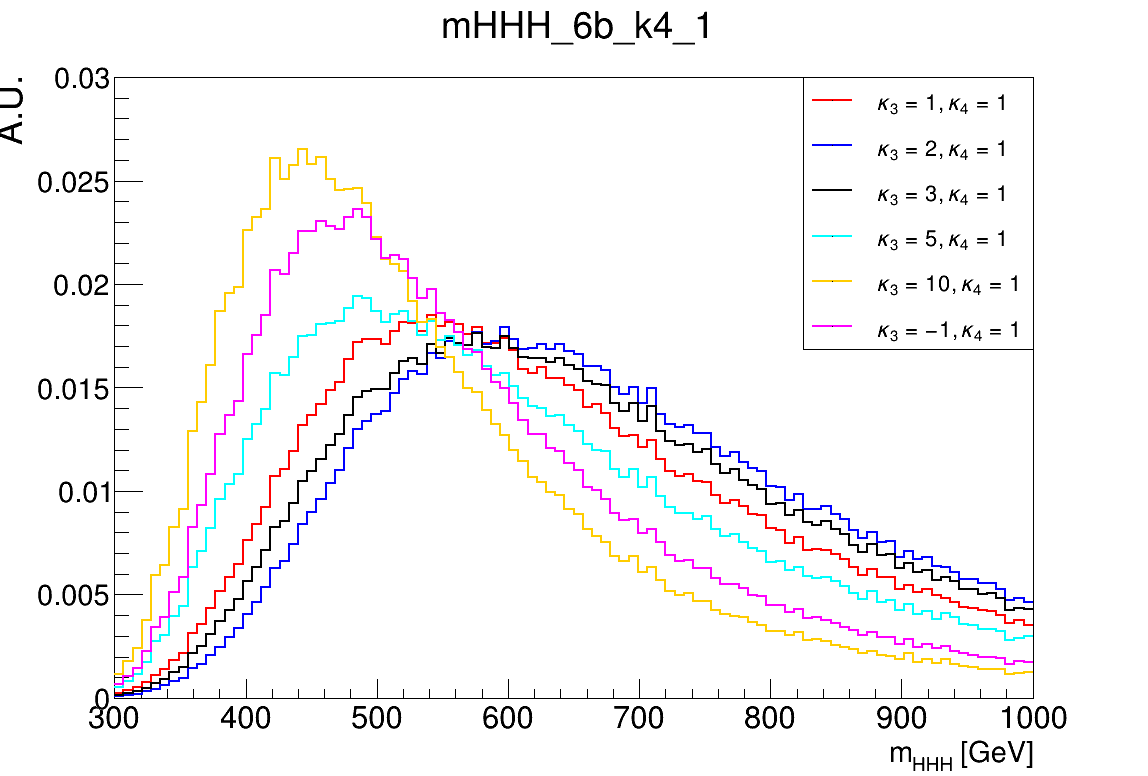 SM
Events after the full analysis selection show the same behaviour as in parton level studies
19
HHH(6b) kinematic distributions with varying 𝜅4
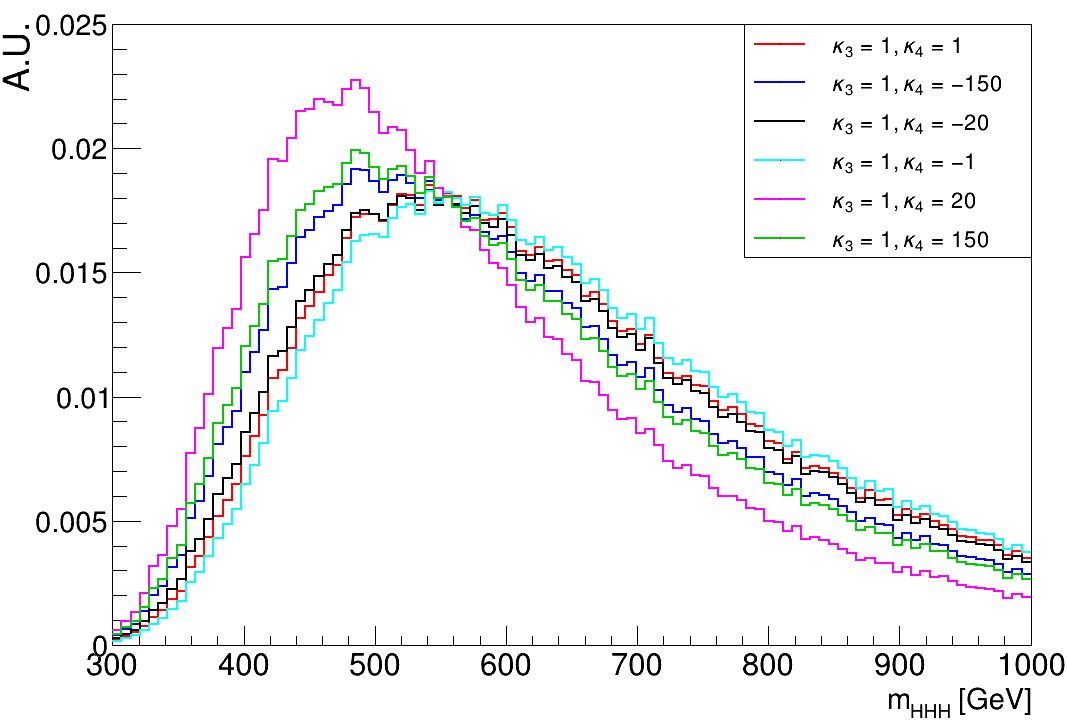 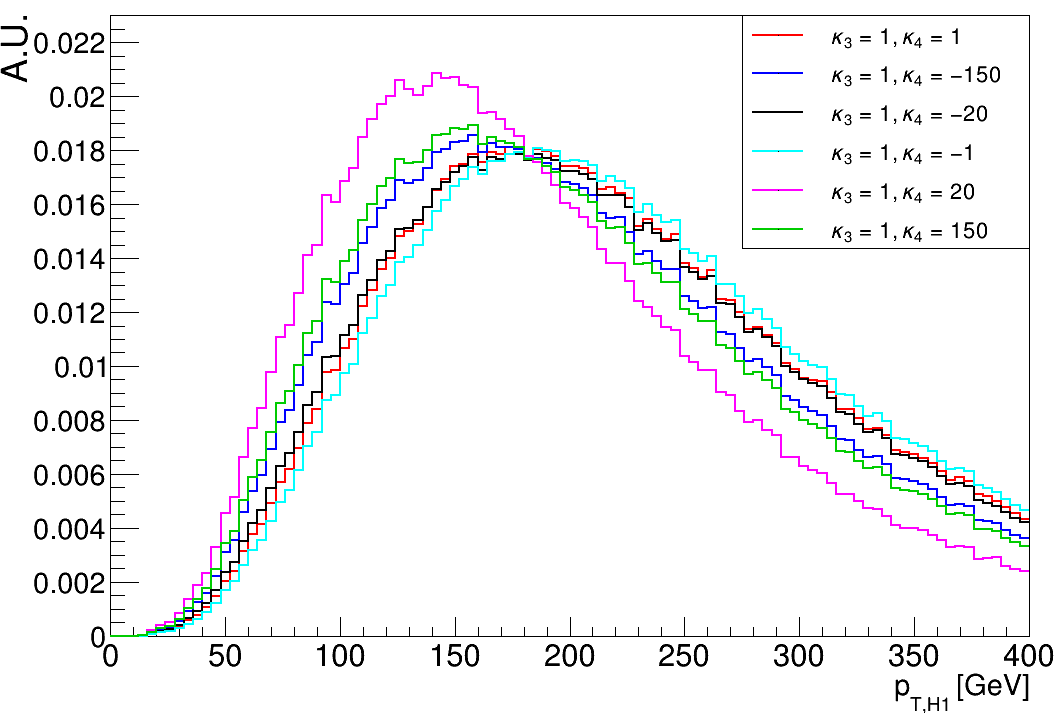 SM
SM
Events after the full analysis selection show the same behaviour as in parton level studies
20
Discriminating signal from background
Discriminating variable: Deep Neural Network (DNN)
Input:
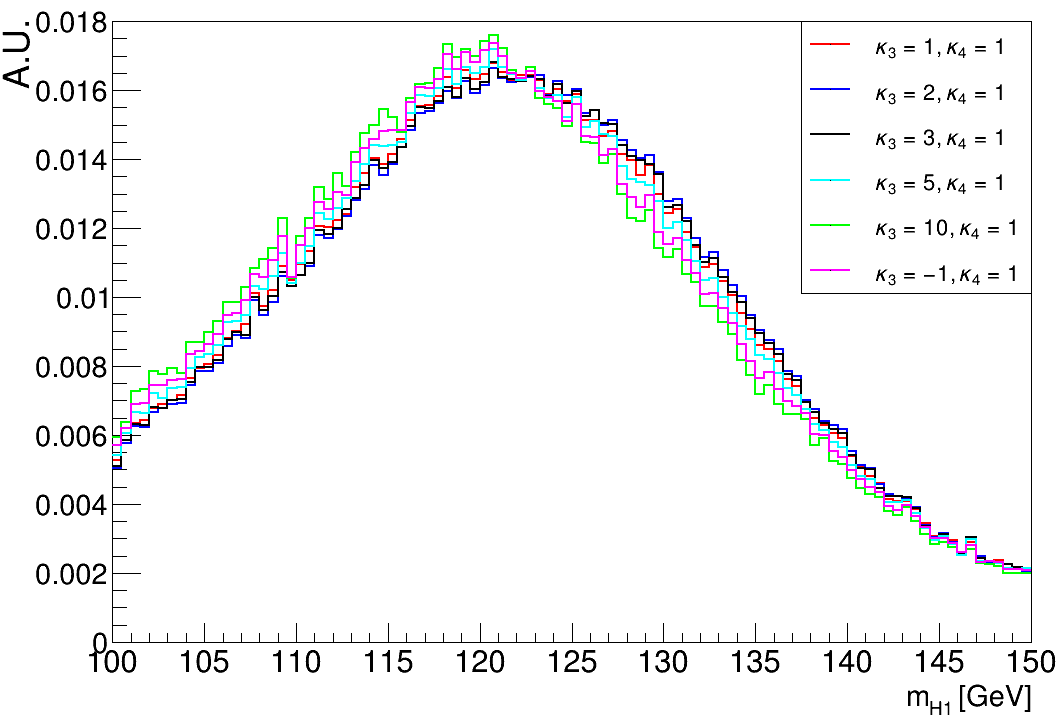 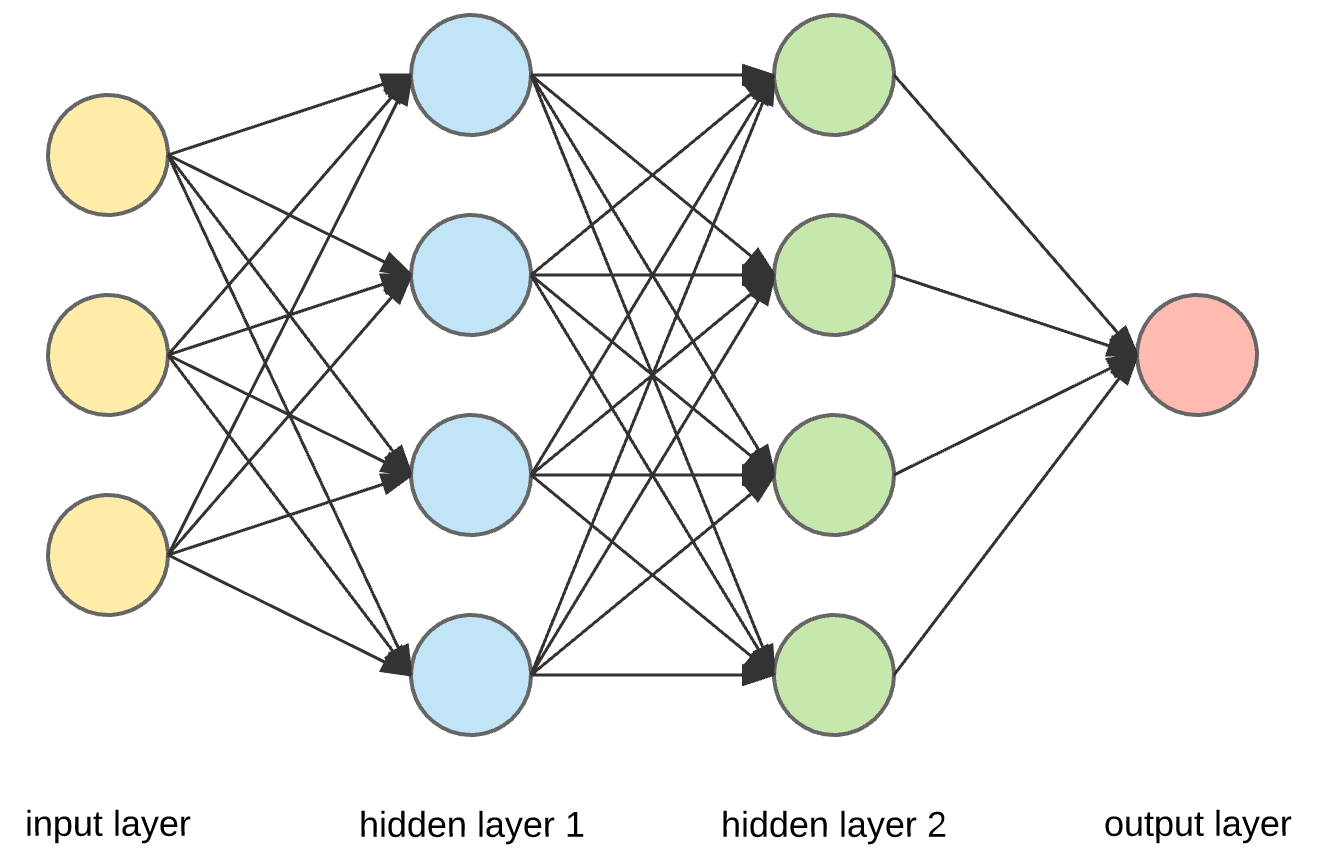 Output:
NN score 
between 0 and 1
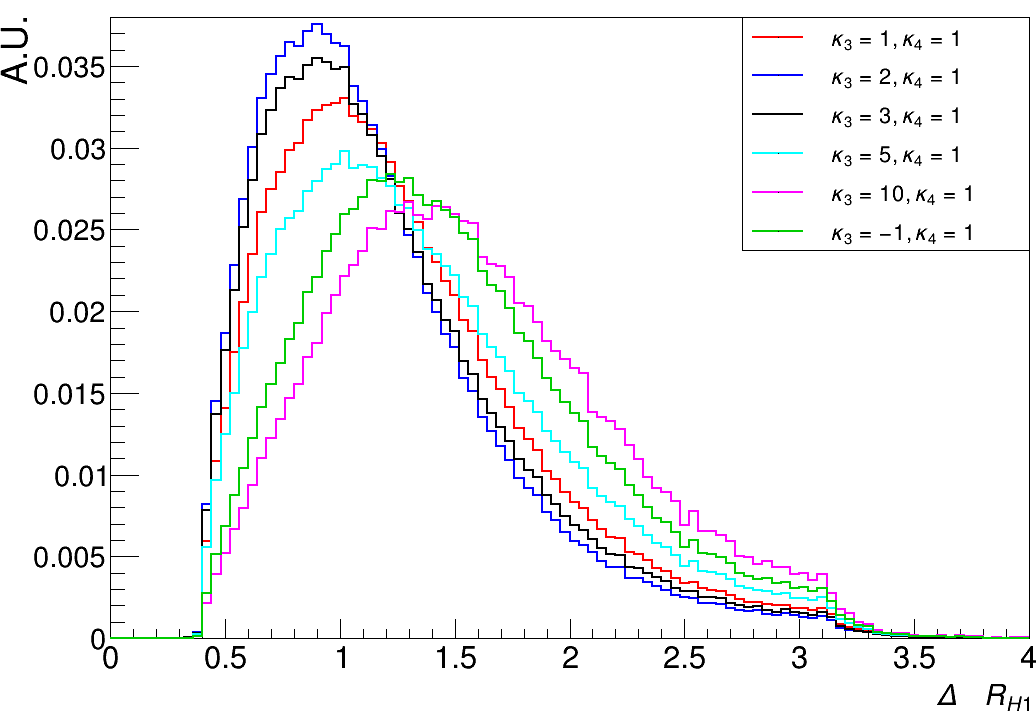 21
Signal vs background in HHH(6b) analysis
Data-driven approach to estimate background
SM signal vs background (6b region):
Basis vector signal samples (6b region):
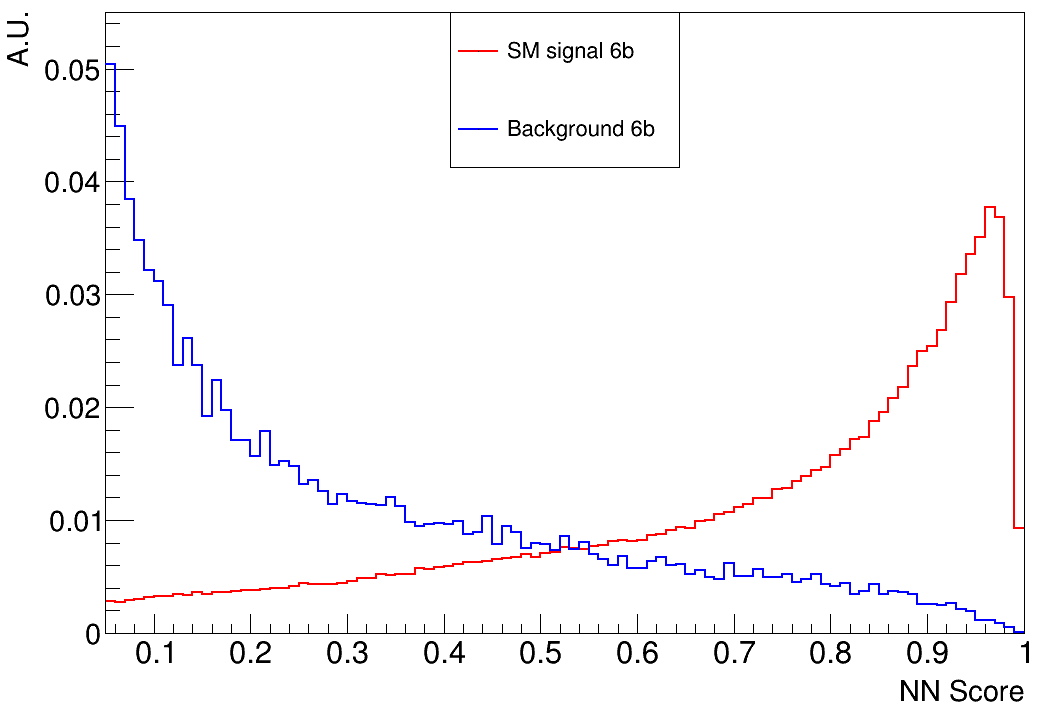 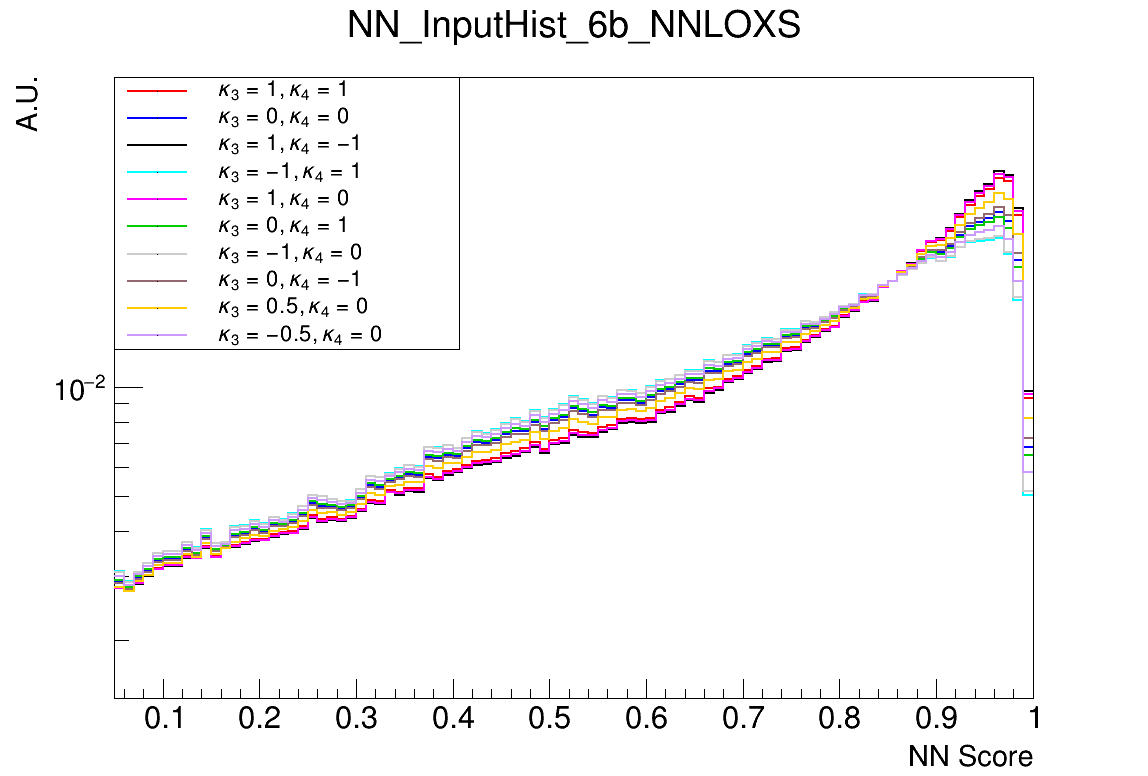 22
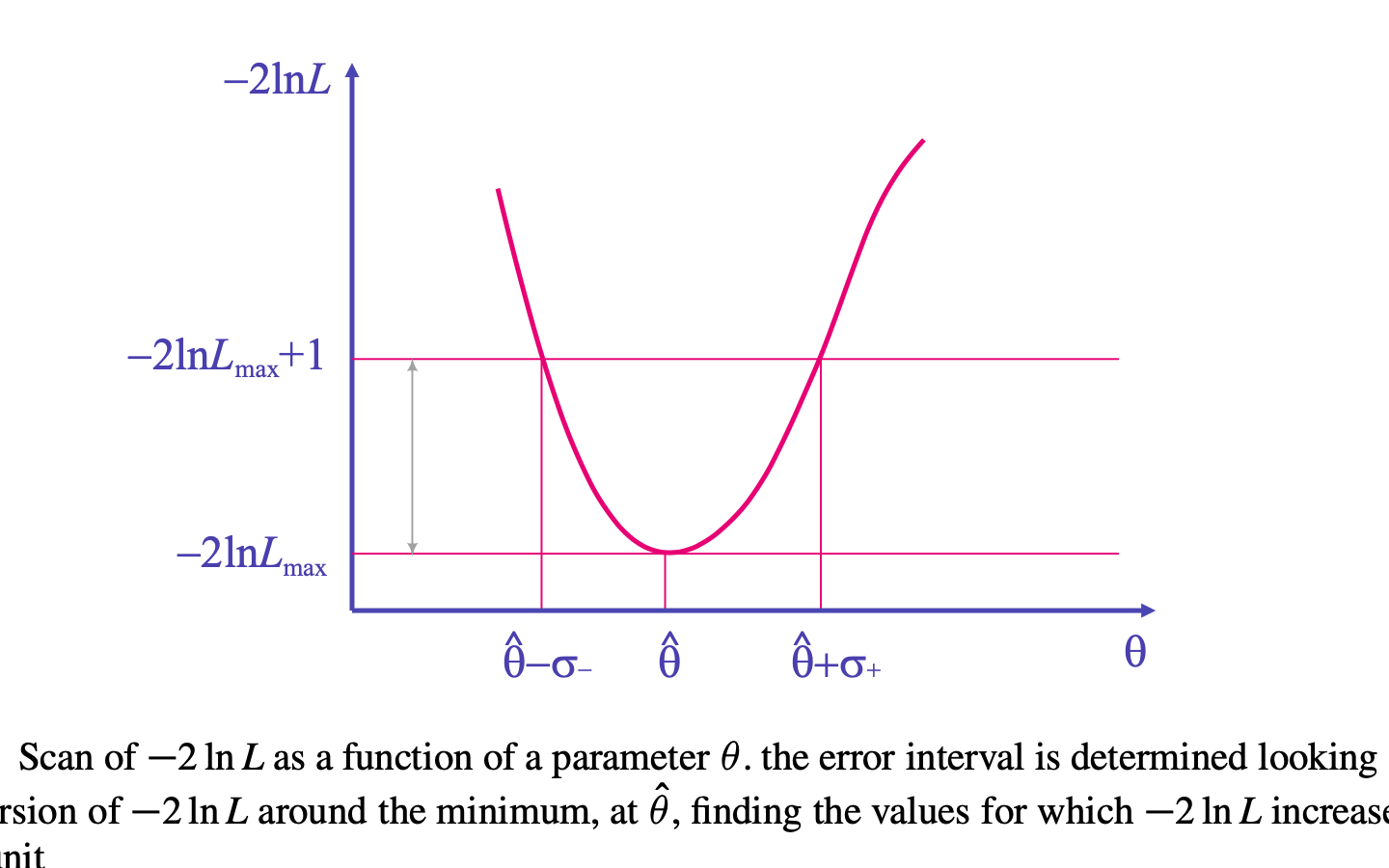 Likelihood analysis
23
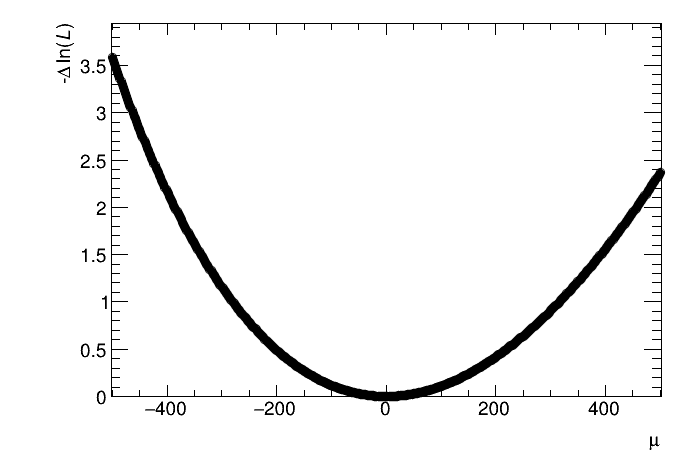 24
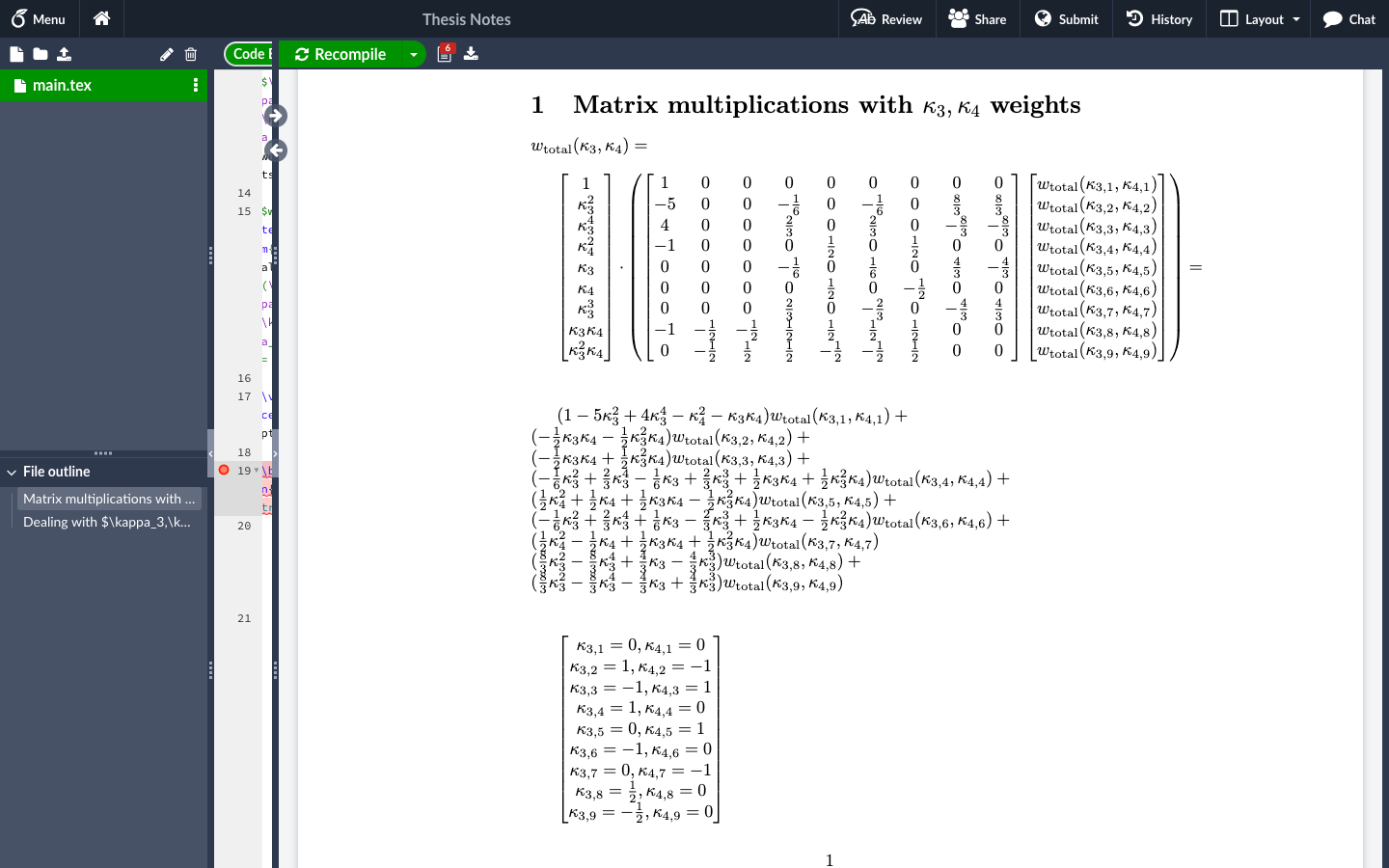 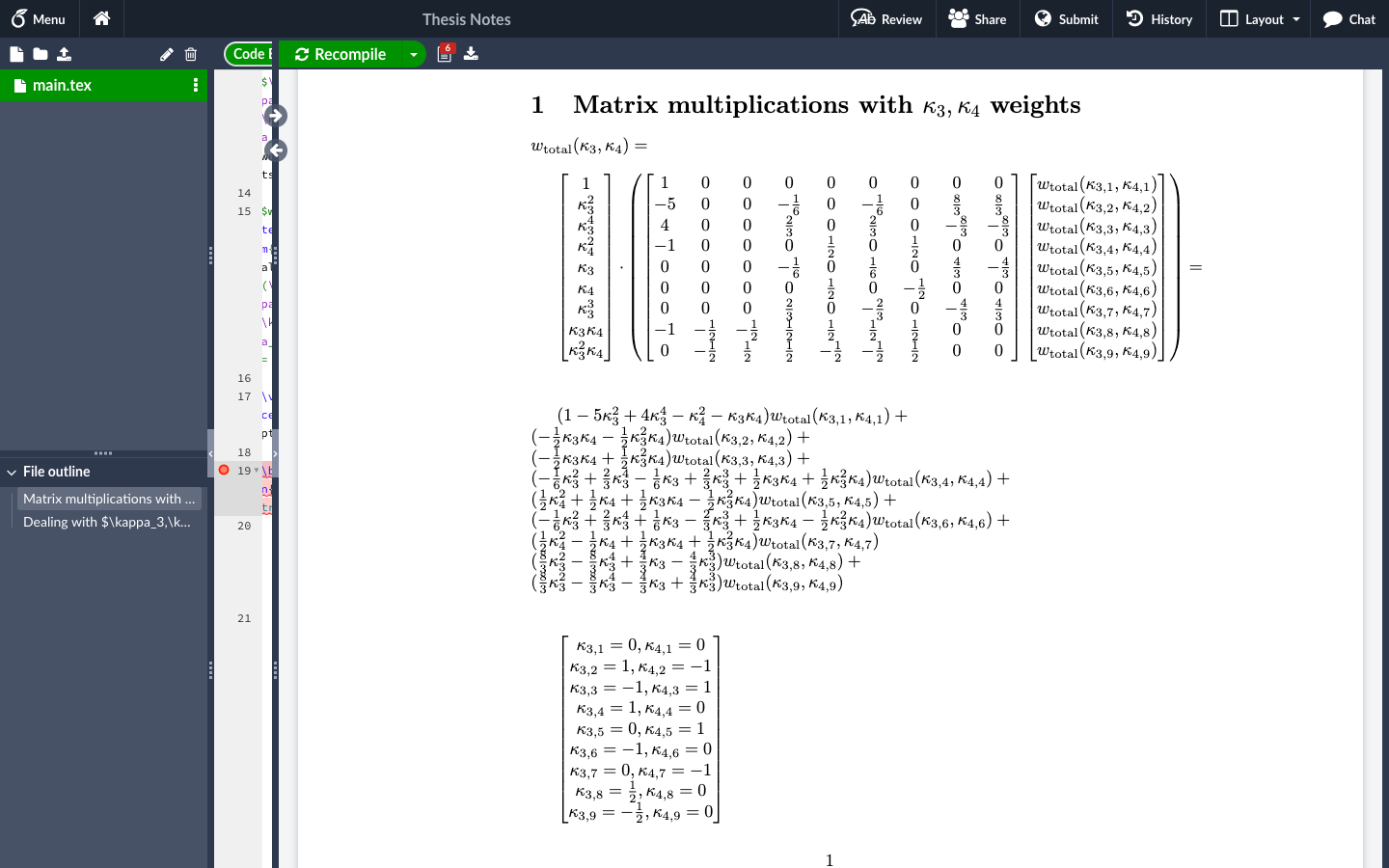 Basis vector signal histograms (6b region):
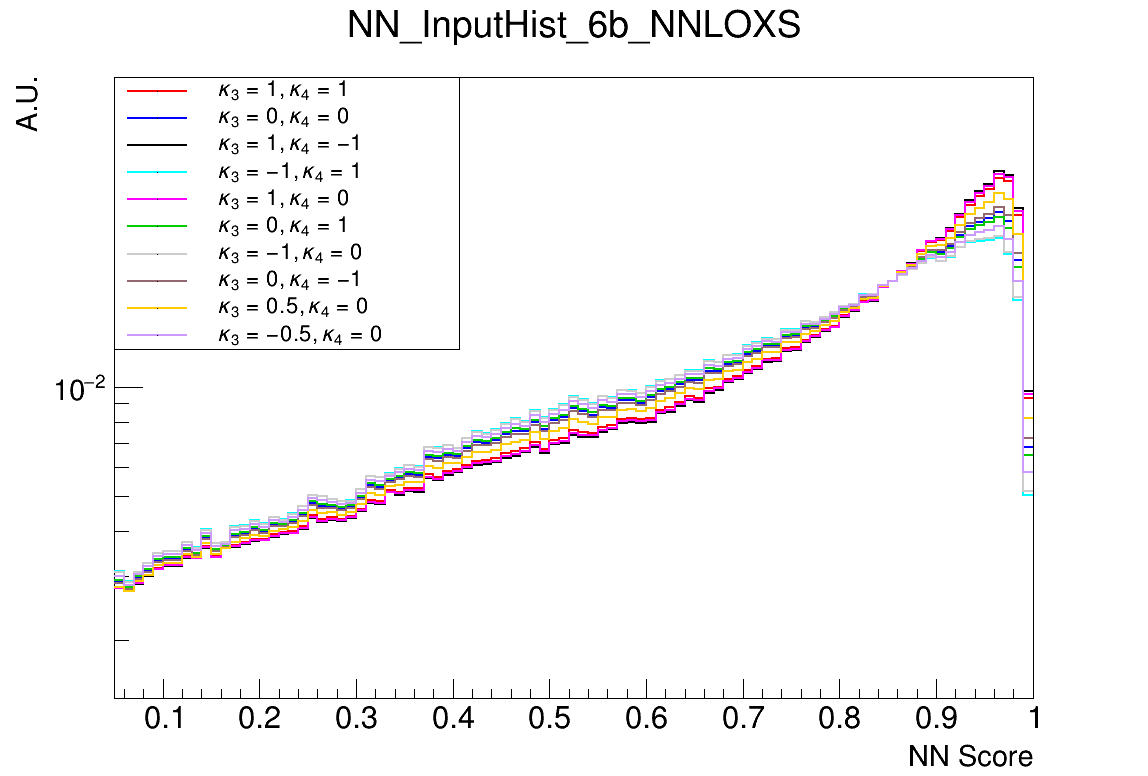 25
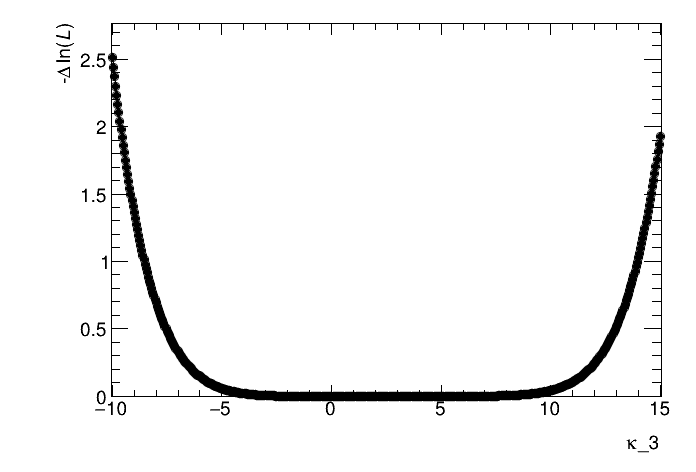 26
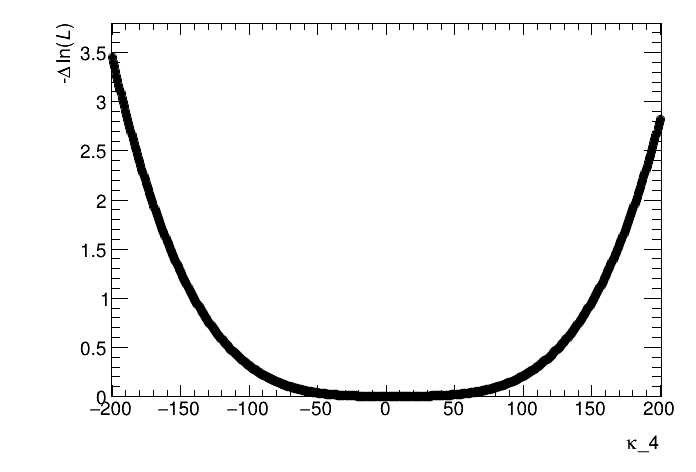 27
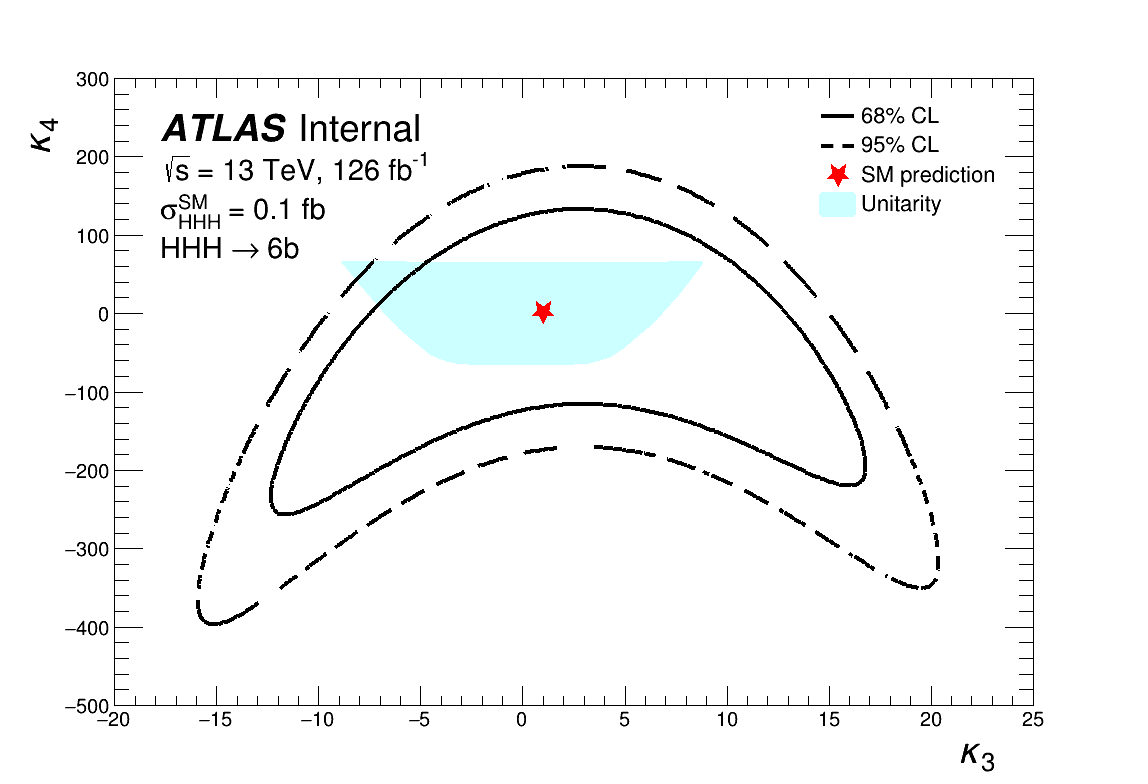 28
Conclusions
29
Outlook
30
Thanks for listening!
31
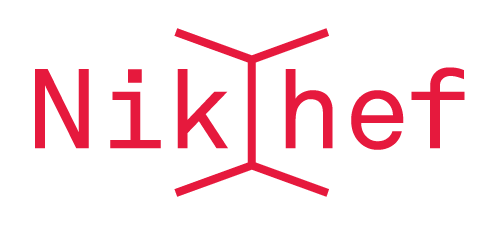 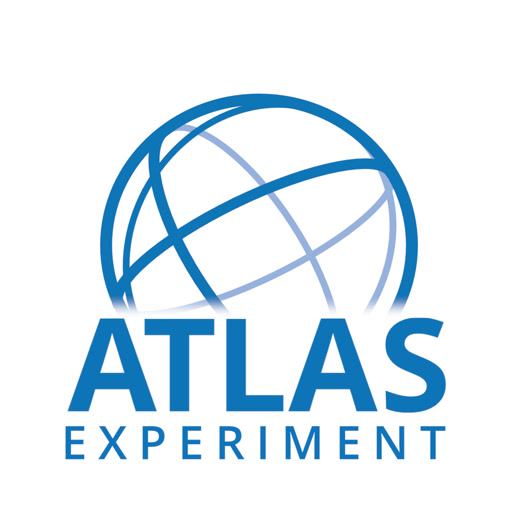 BACKUP
HHH phenomenology
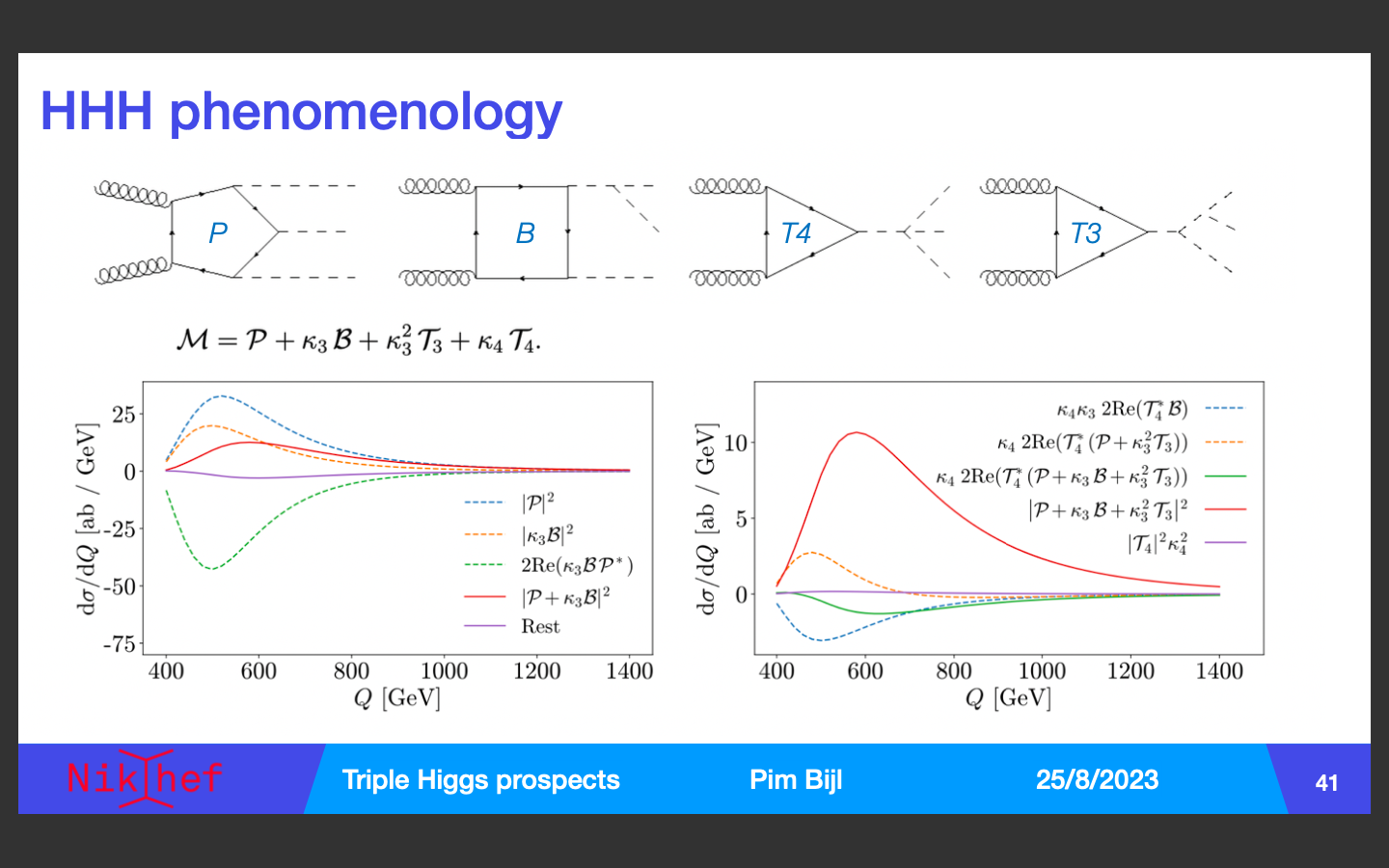 33
https://arxiv.org/abs/1912.02760
𝜅4 variations
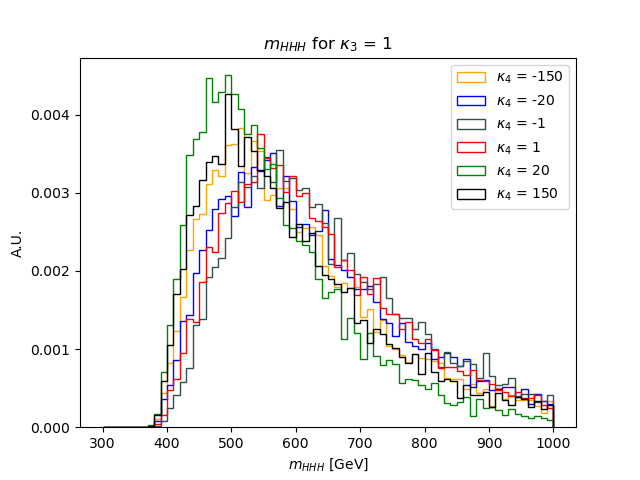 mHHH Truth-level
𝜅3 variations
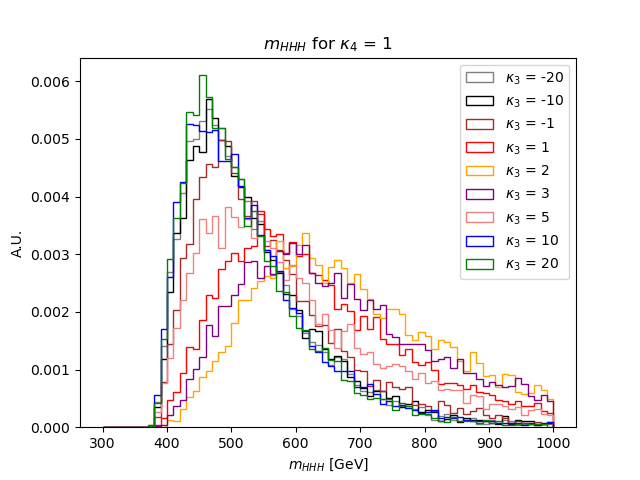 𝜅3 = 𝜅4, varying both
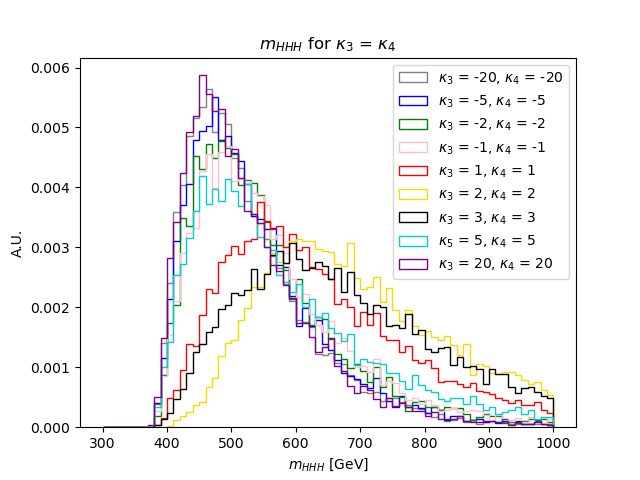 34
H2, 𝜅3 variations
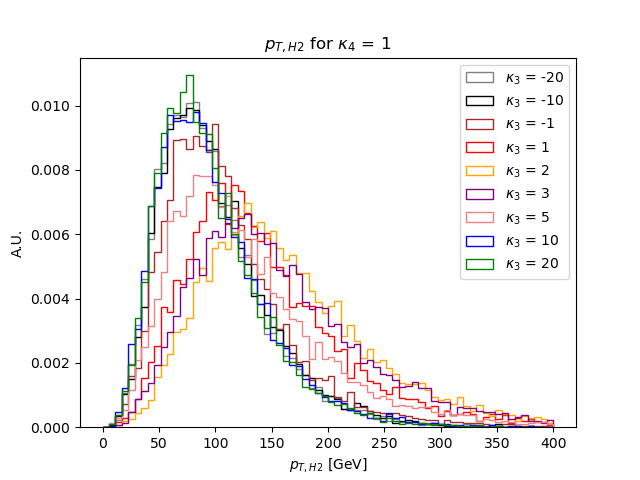 pT, H1 , pT, H2,  pT, H3 Truth-level
H1, 𝜅3 variations
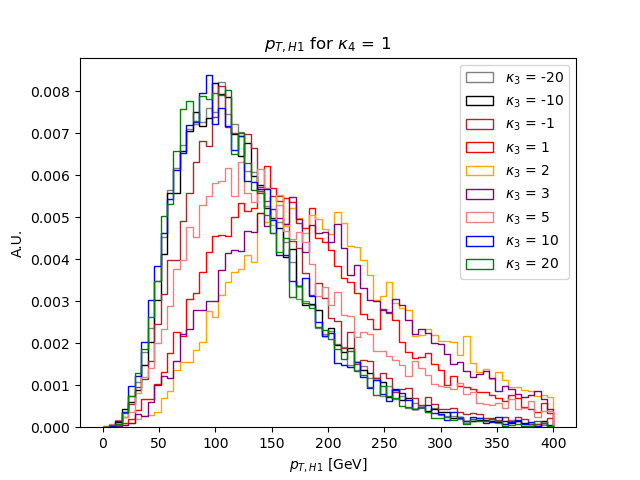 H3, 𝜅3 variations
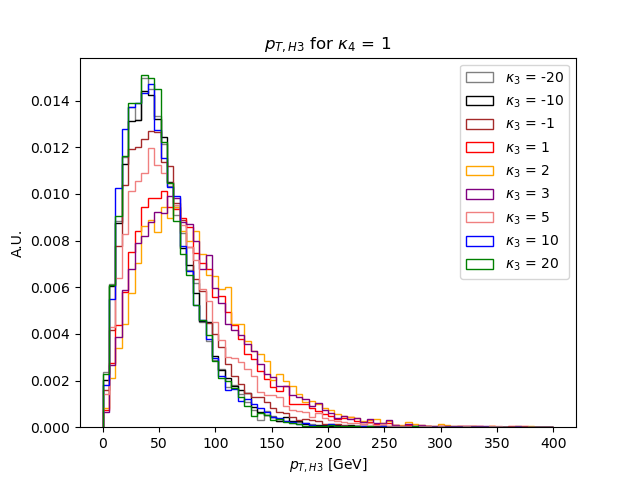 35
Yields table with 𝜎NNLO
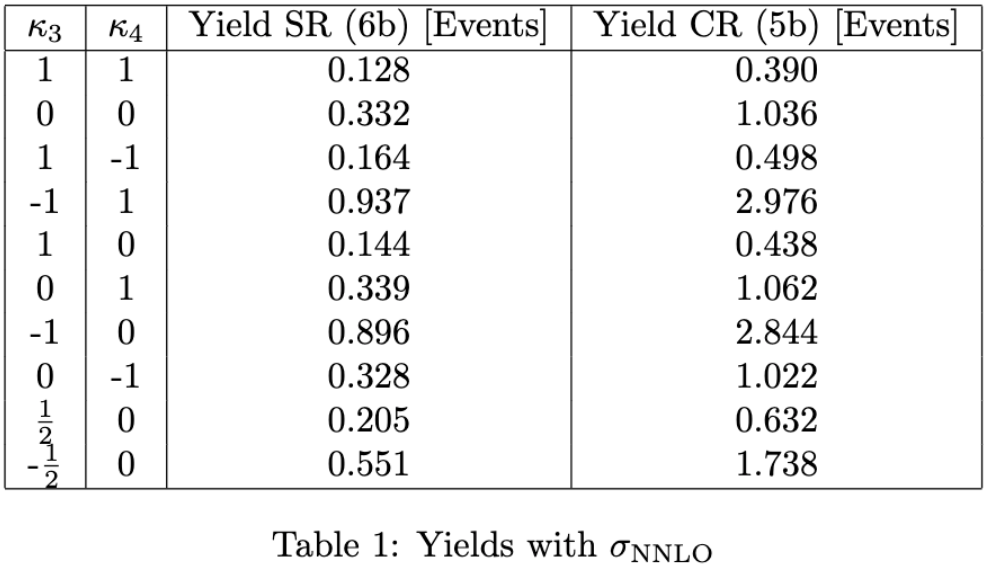 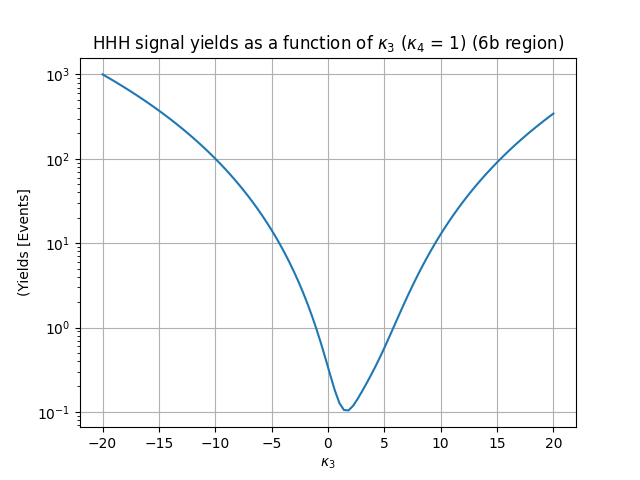 36
varying 𝜅4
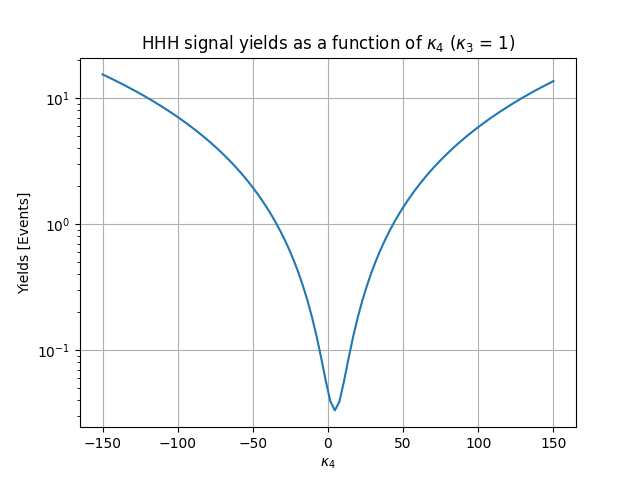 MC Signal Yields in 
6b-region for varying 𝜅3, 𝜅4
Signal-yield ~ 𝜎HHH* BR(H->bb) * Luminosity * Analysis acceptance

BR(H->bb) = 0.58 (3 times)
Luminosity ~ 126/fb
Analysis acceptance ~ e.g. kinematic selection (pT cuts at 20/40 GeV), ~ e.g. b-tagging WP (77%) → 6 b-tags → O(20%) efficiency
varying 𝜅3
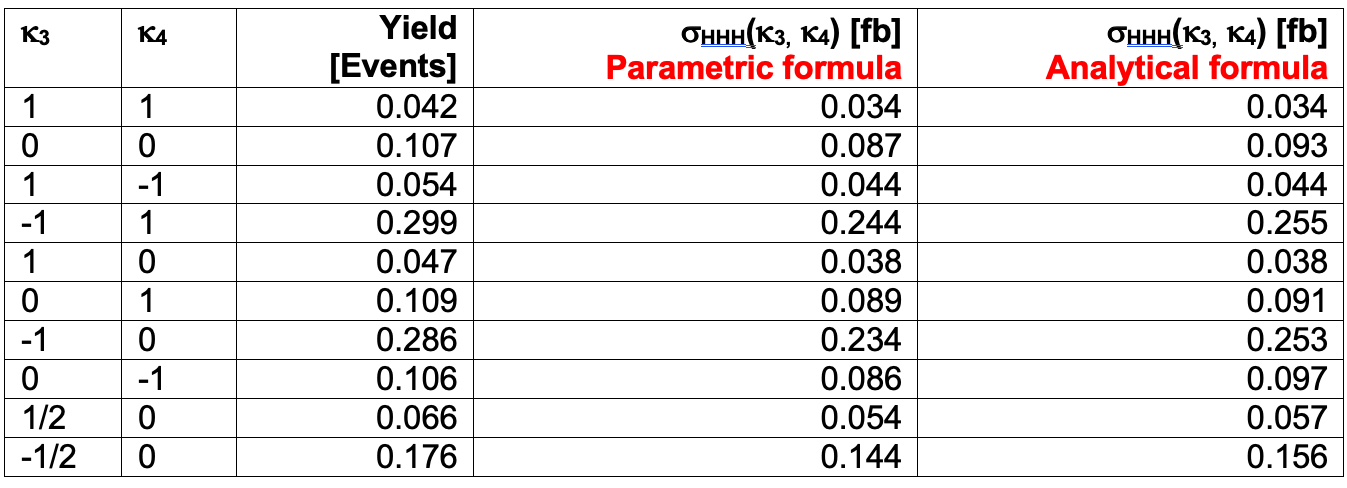 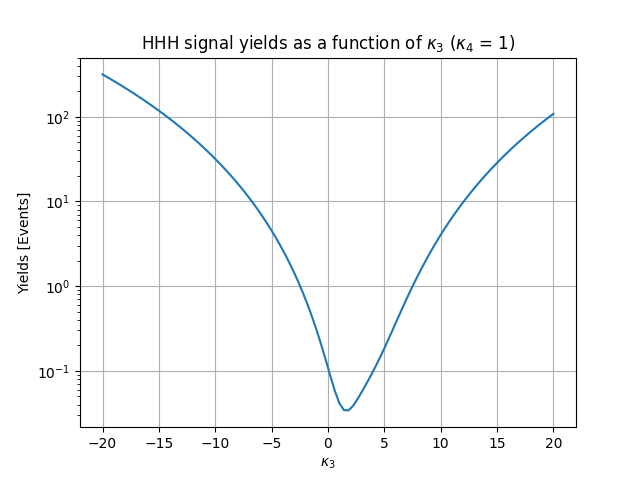 MC Yield for 𝜅3, 𝜅4- basis vector combinations
37
How does the shape of the kinematics change? mHHH
varying 𝜅3
varying 𝜅4
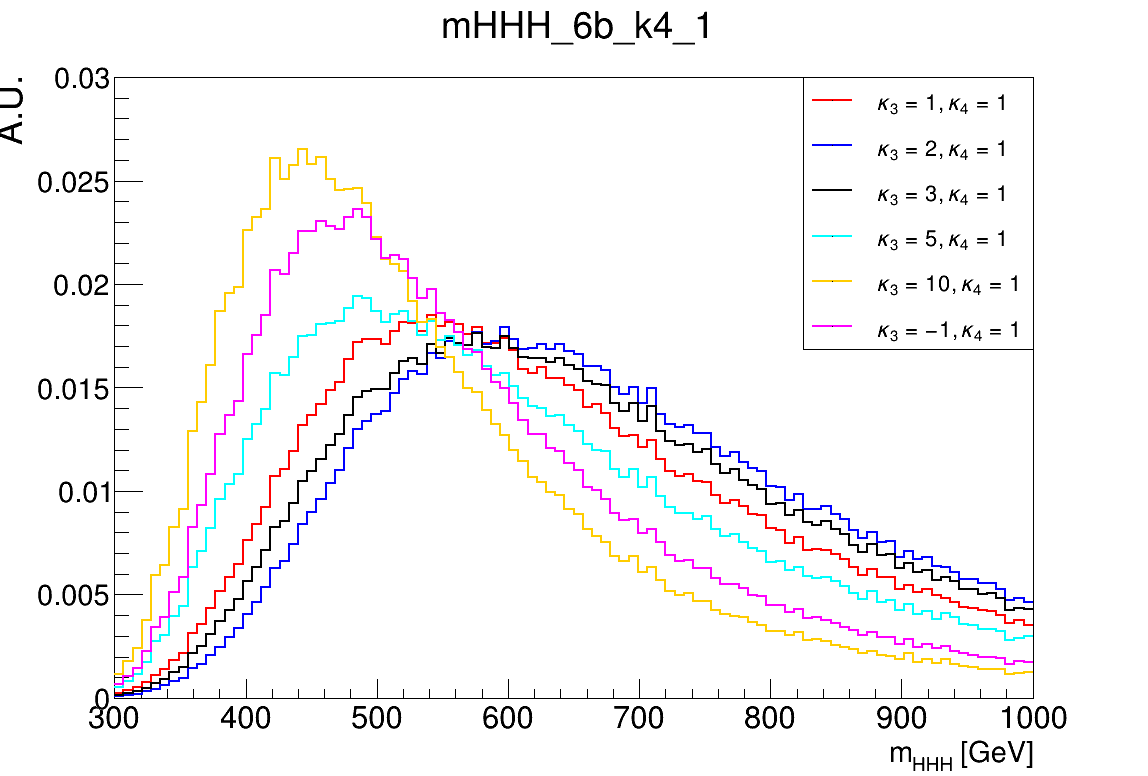 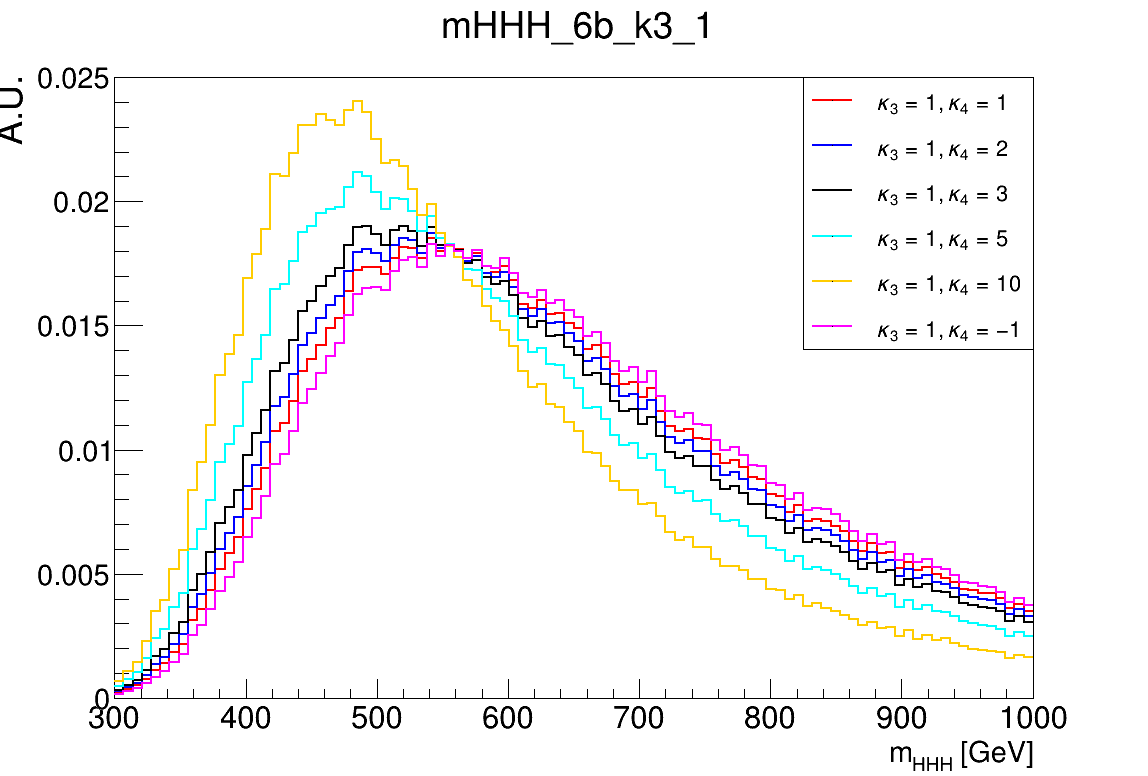 6b region of MC sample with 𝜅3,𝜅4-weights
How does the shape of the kinematics change? pT,H1
varying 𝜅3
varying 𝜅4
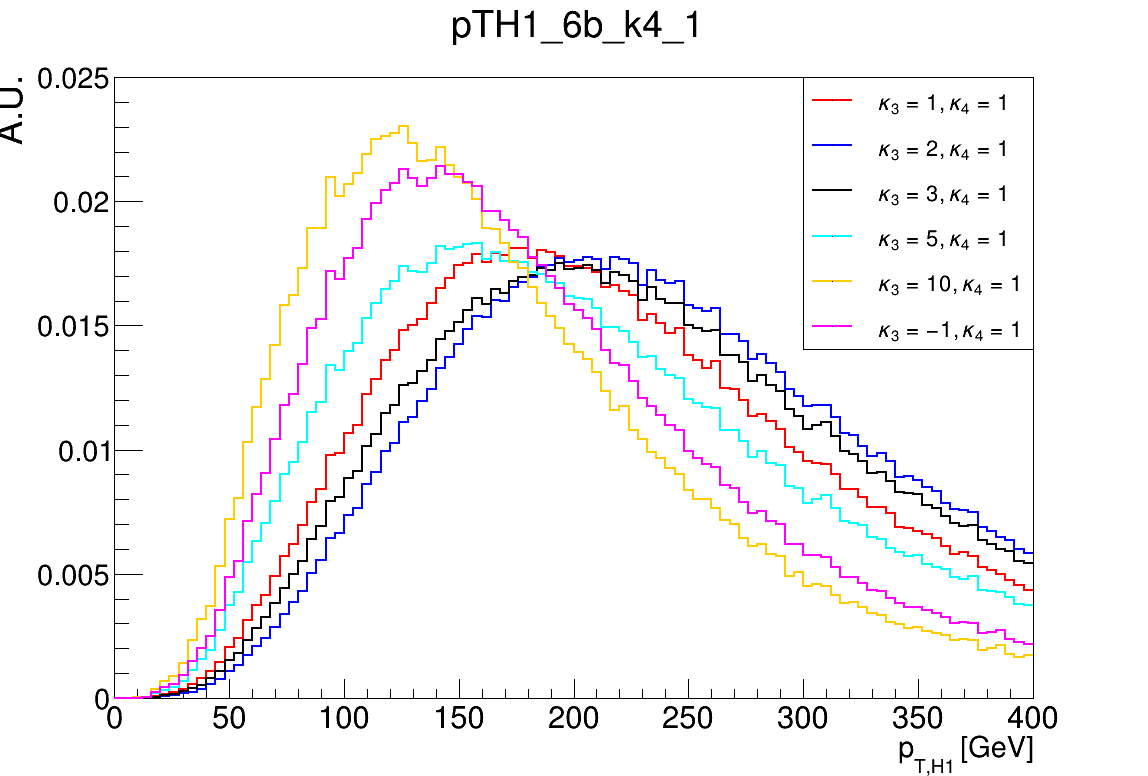 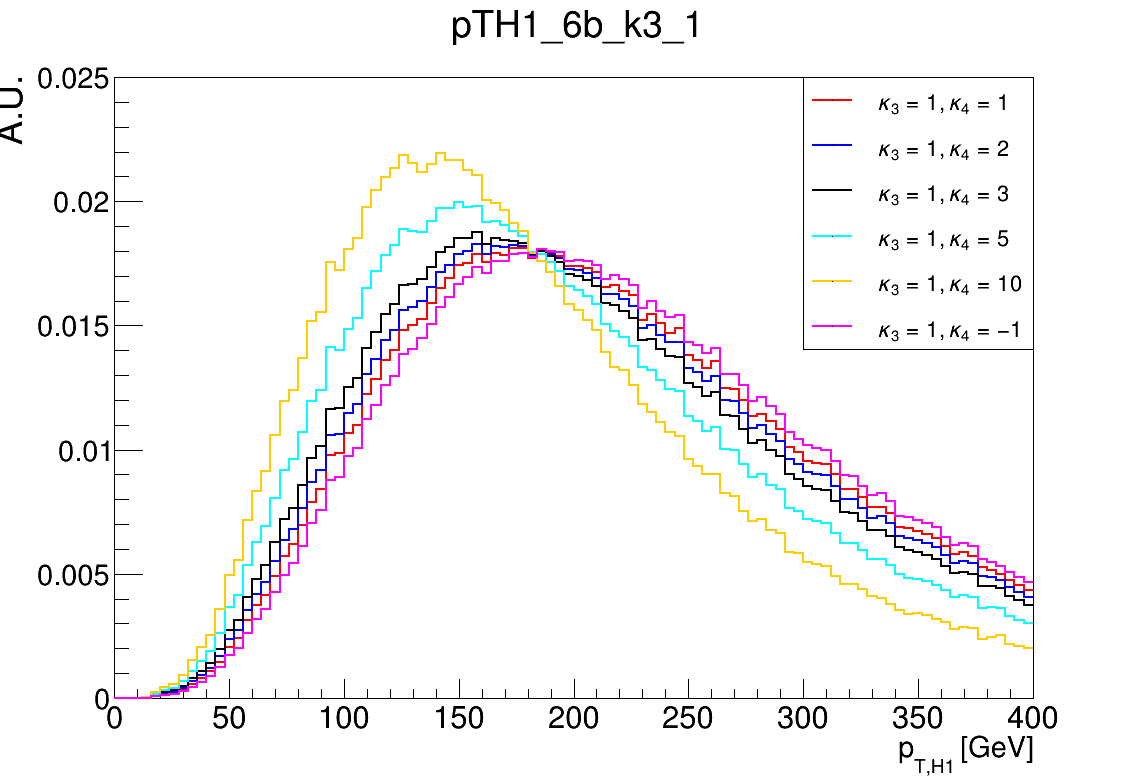 6b region of MC sample with 𝜅3,𝜅4-weights
Step 1 fitting result: fitting  𝜇
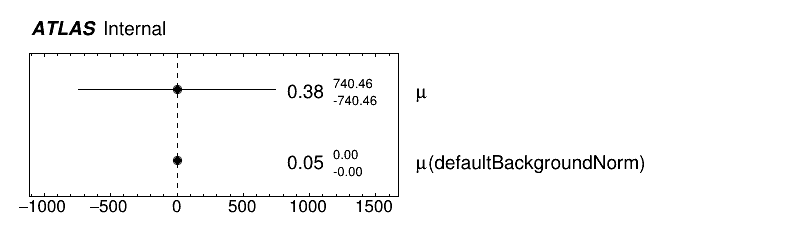 Upper limit INT Note
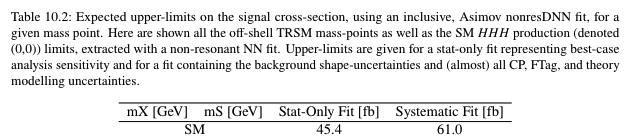 Upper Limit: 𝜇 < ~1624*𝜎SM ≈ 1624 * 0.03404 fb ≈ 55.3 fb
LO, @ 13 TeV
40
Parametric formula to be fitted:
Step 2 fitting setup
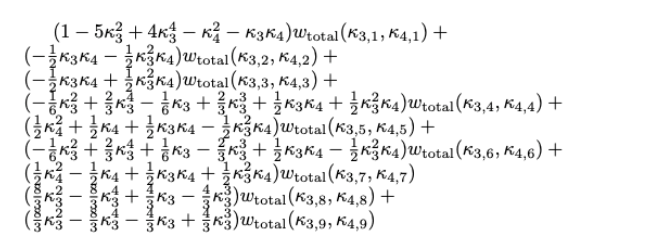 Fit the 9 basis vector signal NN histograms from the MC sample with TRExFitter
NN histogram example (𝜅3= 0, 𝜅4= 1)
Setup in .config file
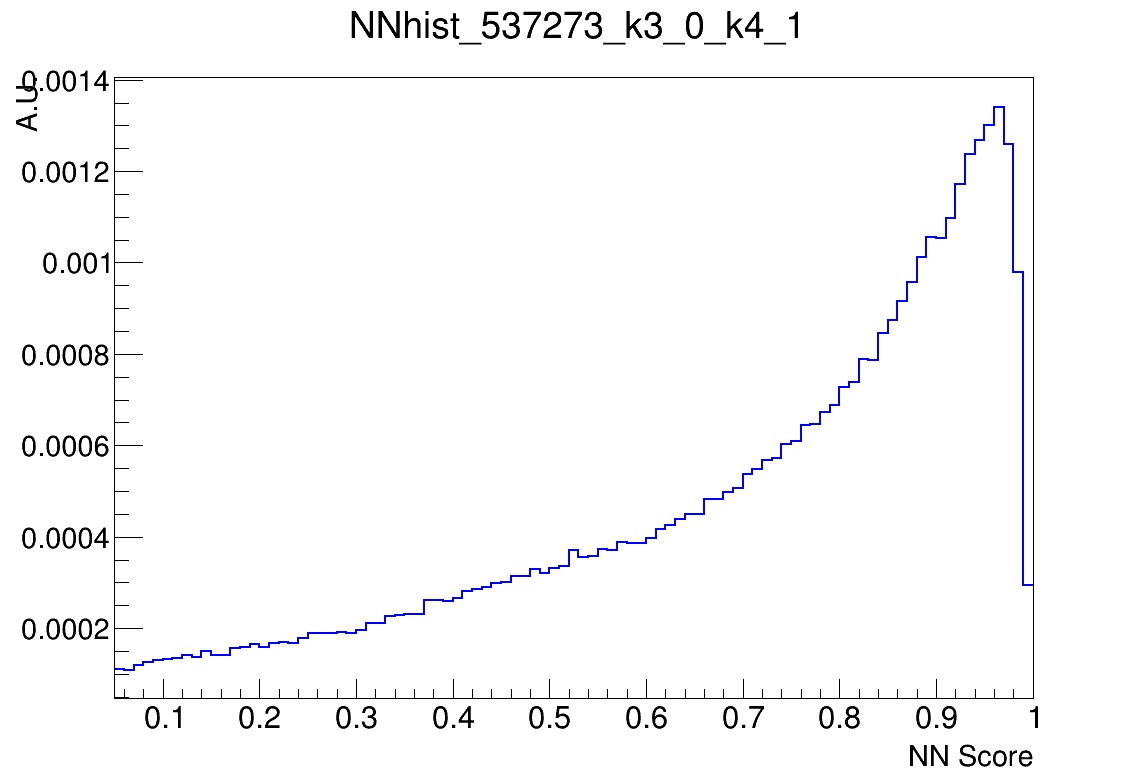 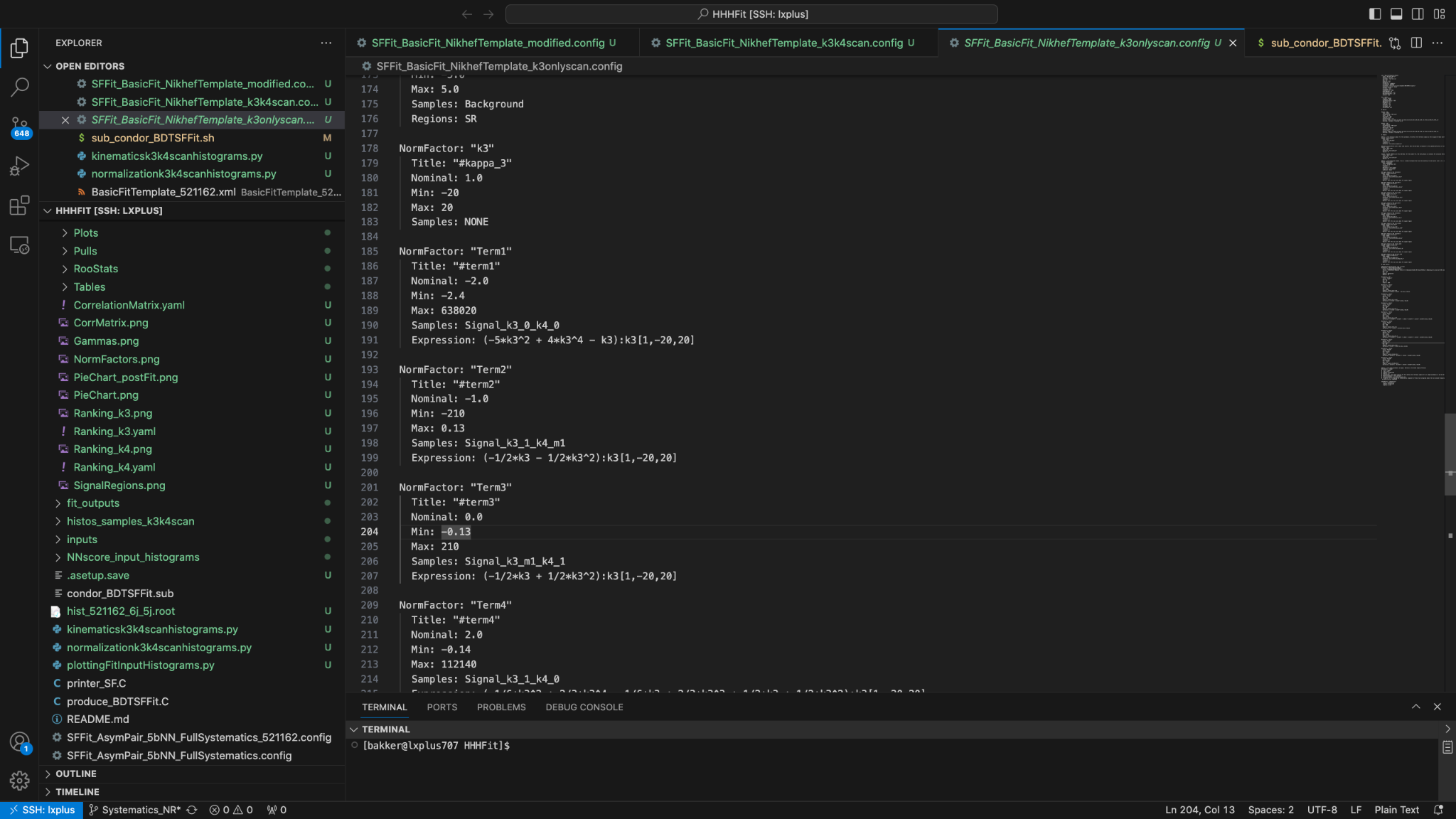 41
Fitting regions
Discriminating variable is the NonResDNN
CR: 5j
SR: 6j
DATA
hist_data_5j_5j.root
5b data: (5b-4b) difference is added to account for 4b/5b shape differences
DATA
hist_data_6j_6j.root
5b data scaled by low-score 5b/6b ratio
BACKGROUND
hist_dummy_5j.root
5b data (could be anything)
BACKGROUND
hist_dummy_6j.root
5b data (could be anything)
SIGNAL
hist_537273_k3_x_k4_y_6j.root
Signal samples in 6b region
SIGNAL
hist_537273_k3_x_k4_y_6_5j.root
Signal samples in 5b region
42
Constraints of competing analyses
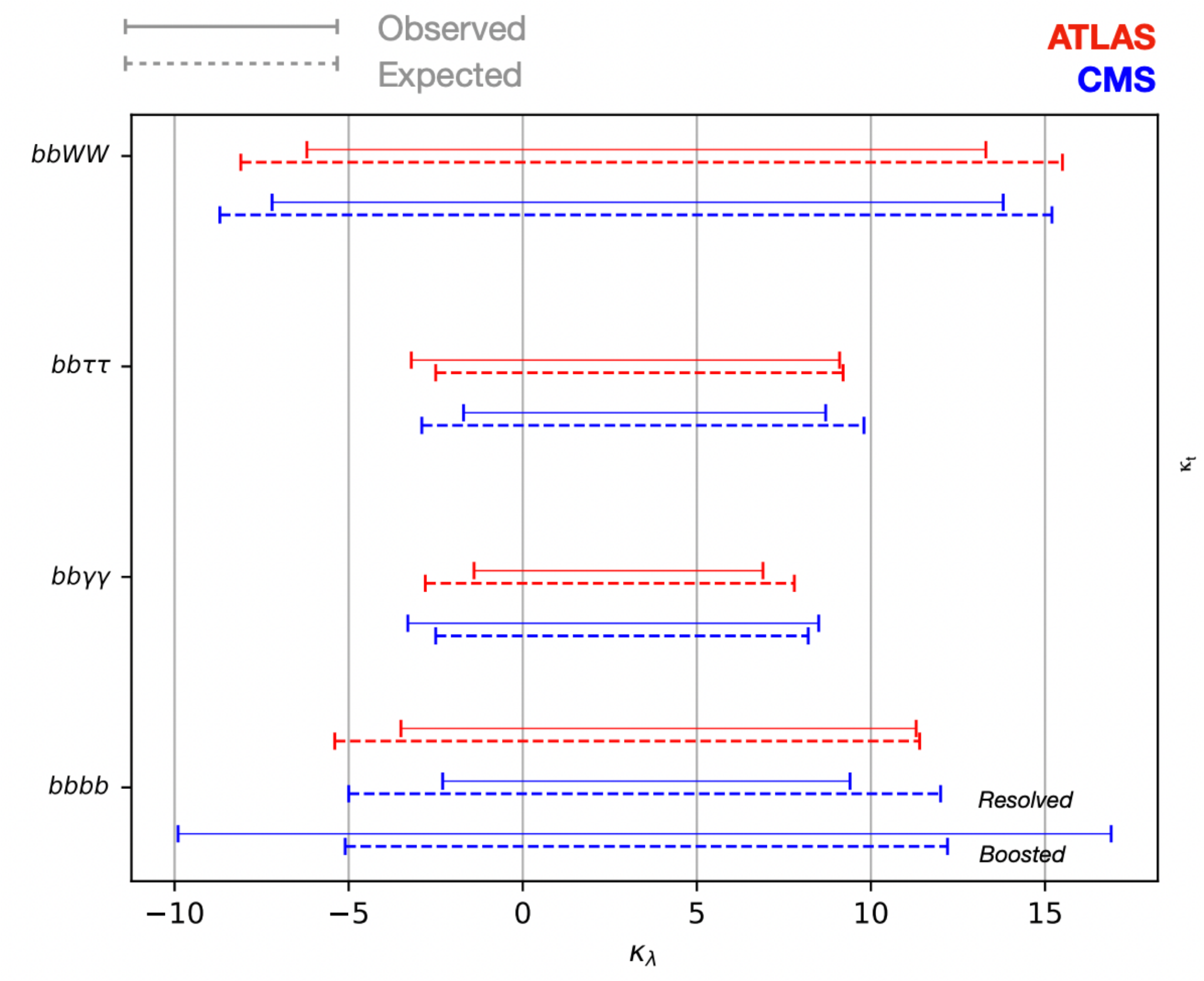 43
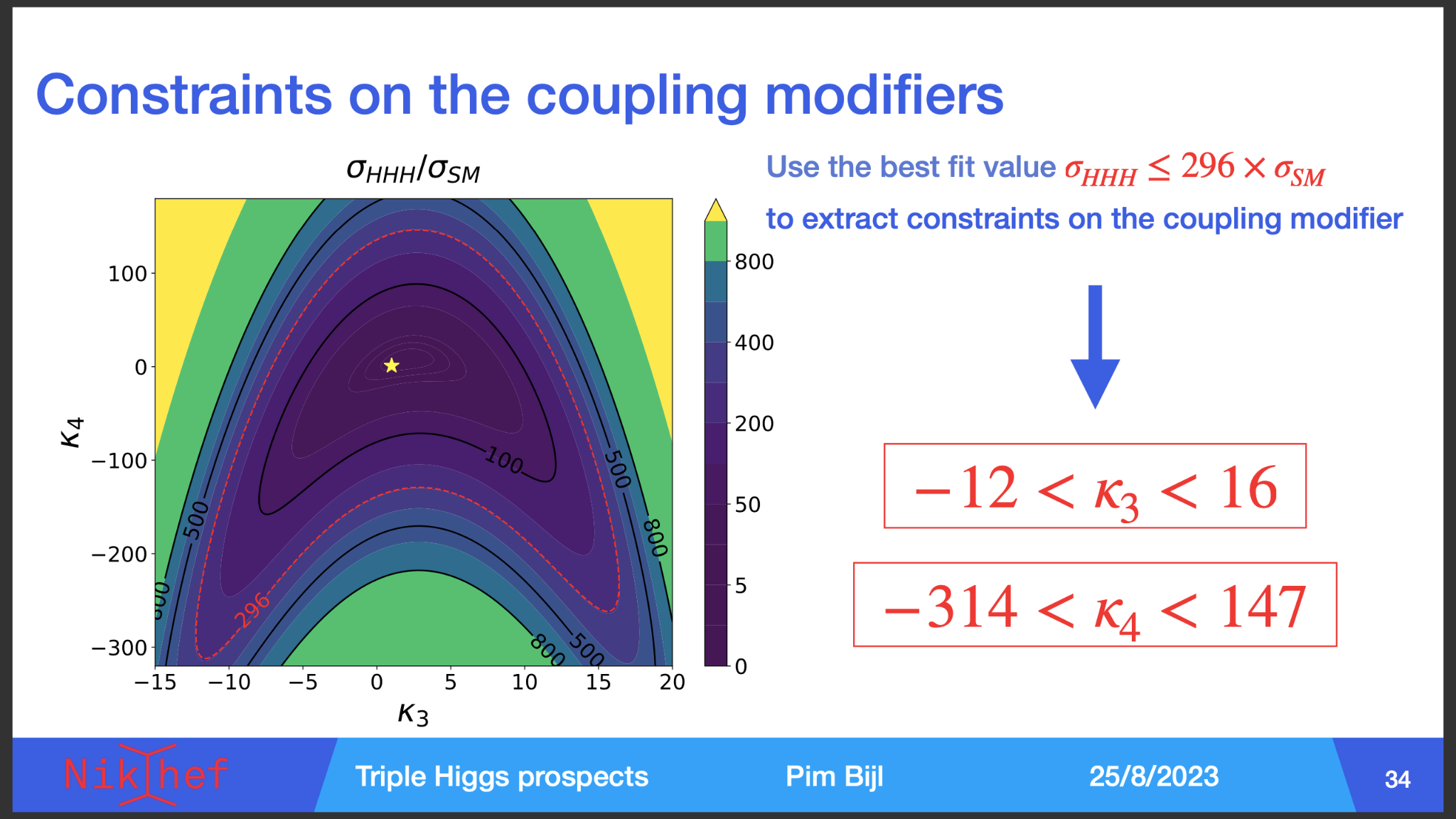 44
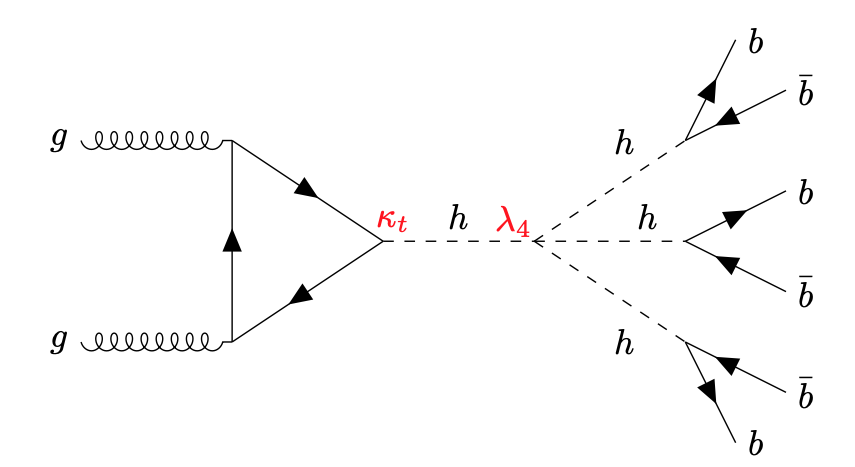 45